«Зимняя фантазия»
Автор: старший воспитатель 
		  Шлычкова О.В.
    МДОУ «Детский сад № 20 комбинированного вида»
Саранск 2020
Цель: совместное украшение игровых зимних площадок и участка дошкольной образовательной организации воспитателями, родителями и воспитанниками детского сада.
Трудовая деятельность
Цель: организация трудовой деятельности детей, в процессе которой формируются трудовые навыки, навыки организации работы, а также положительные взаимоотношения ребенка со взрослыми и сверстниками.
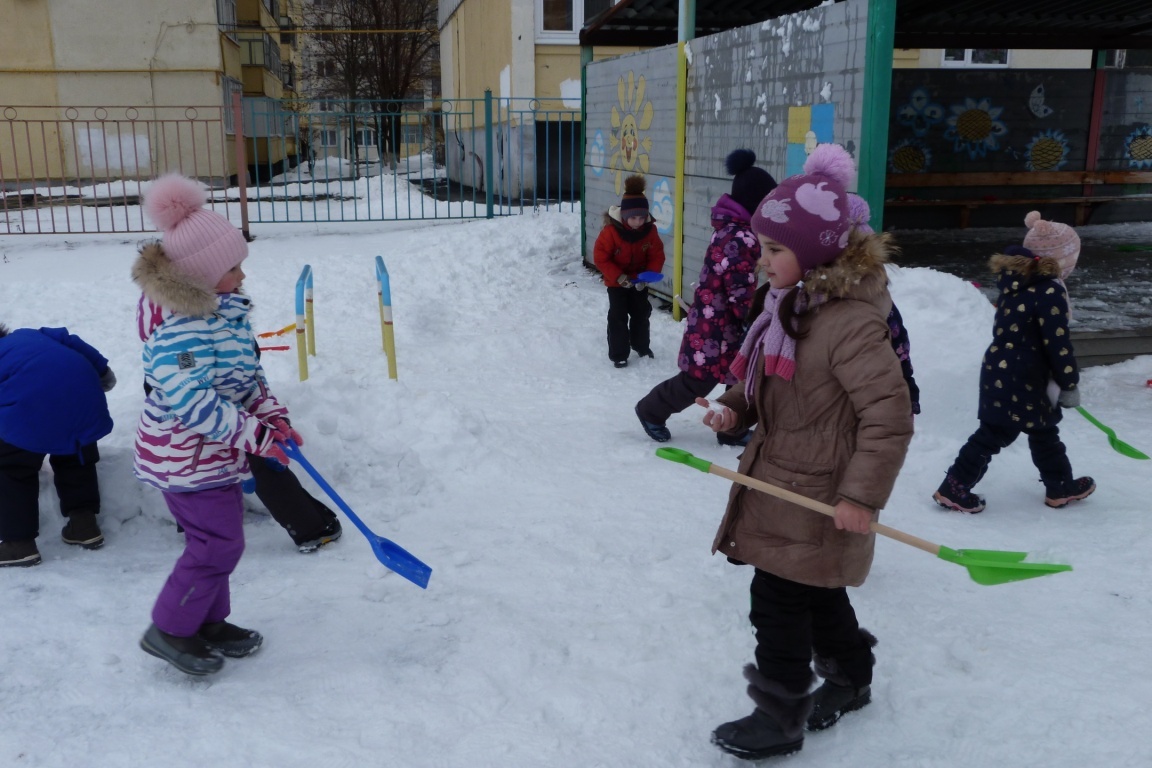 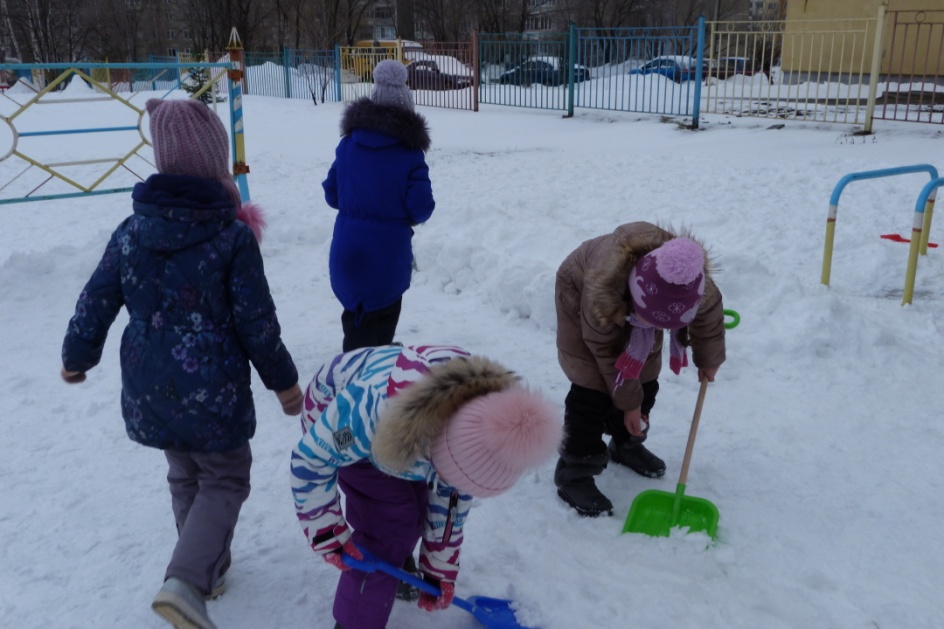 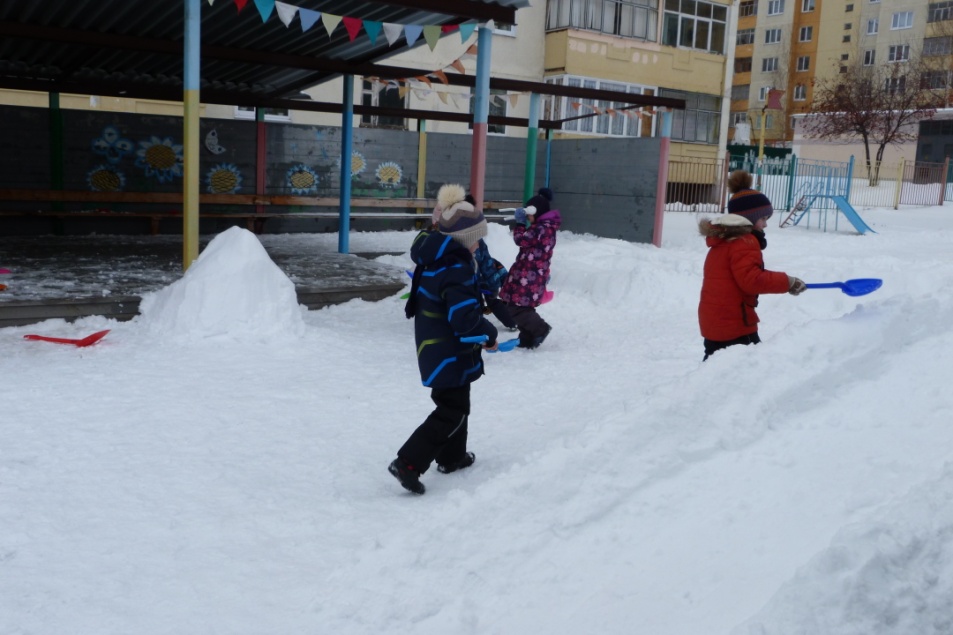 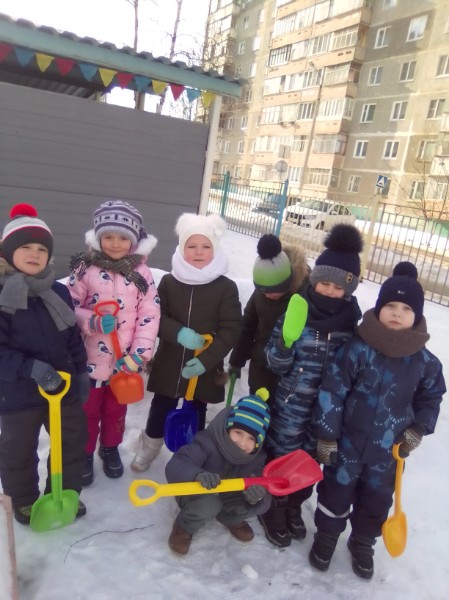 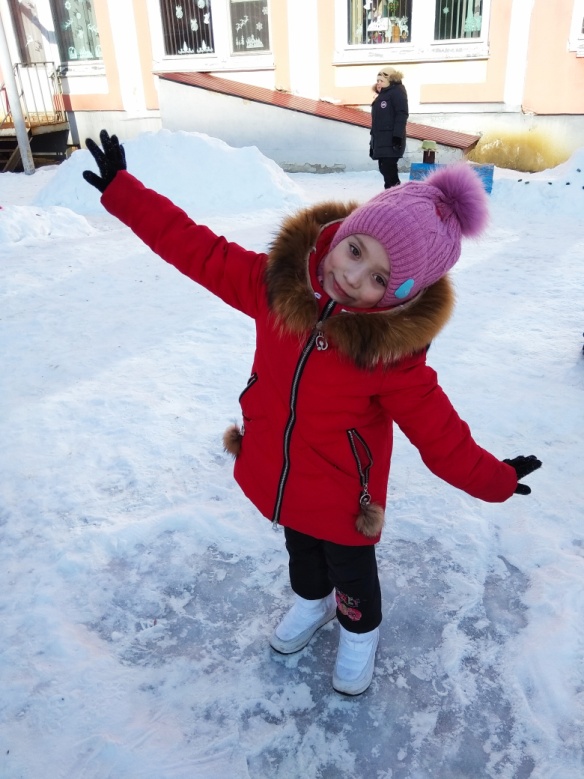 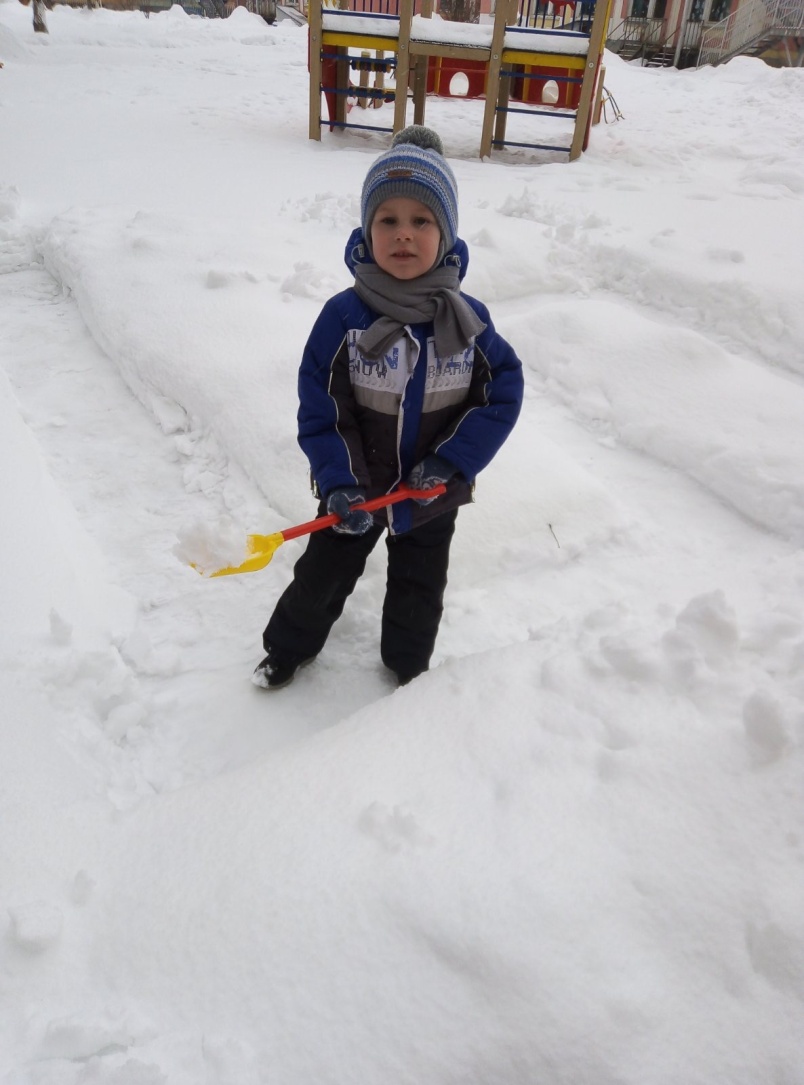 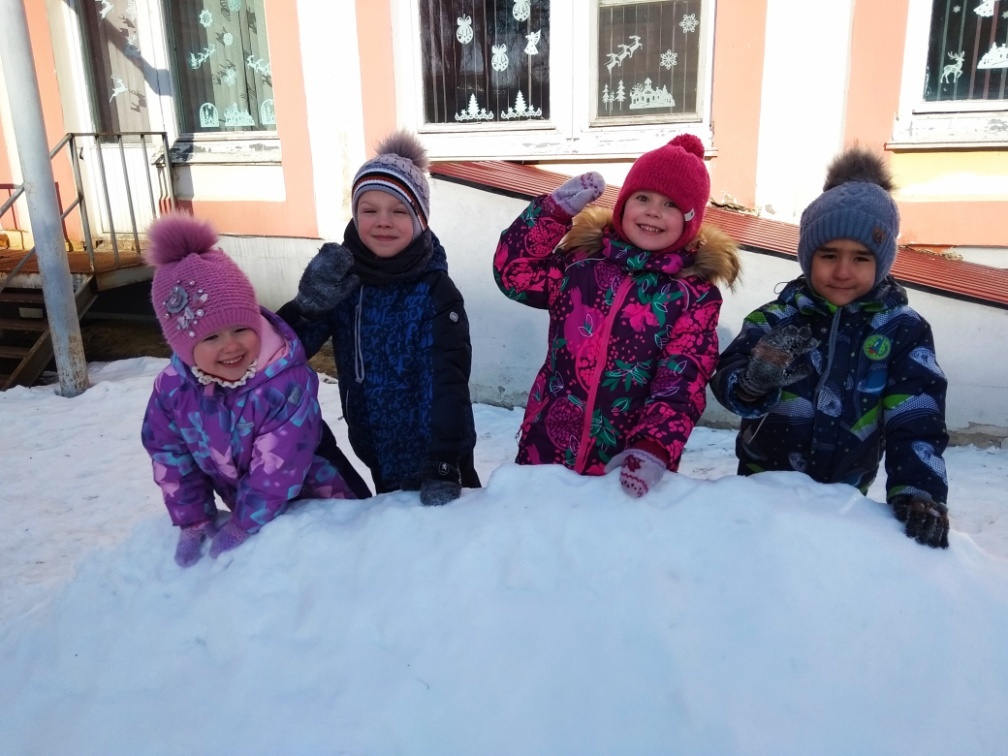 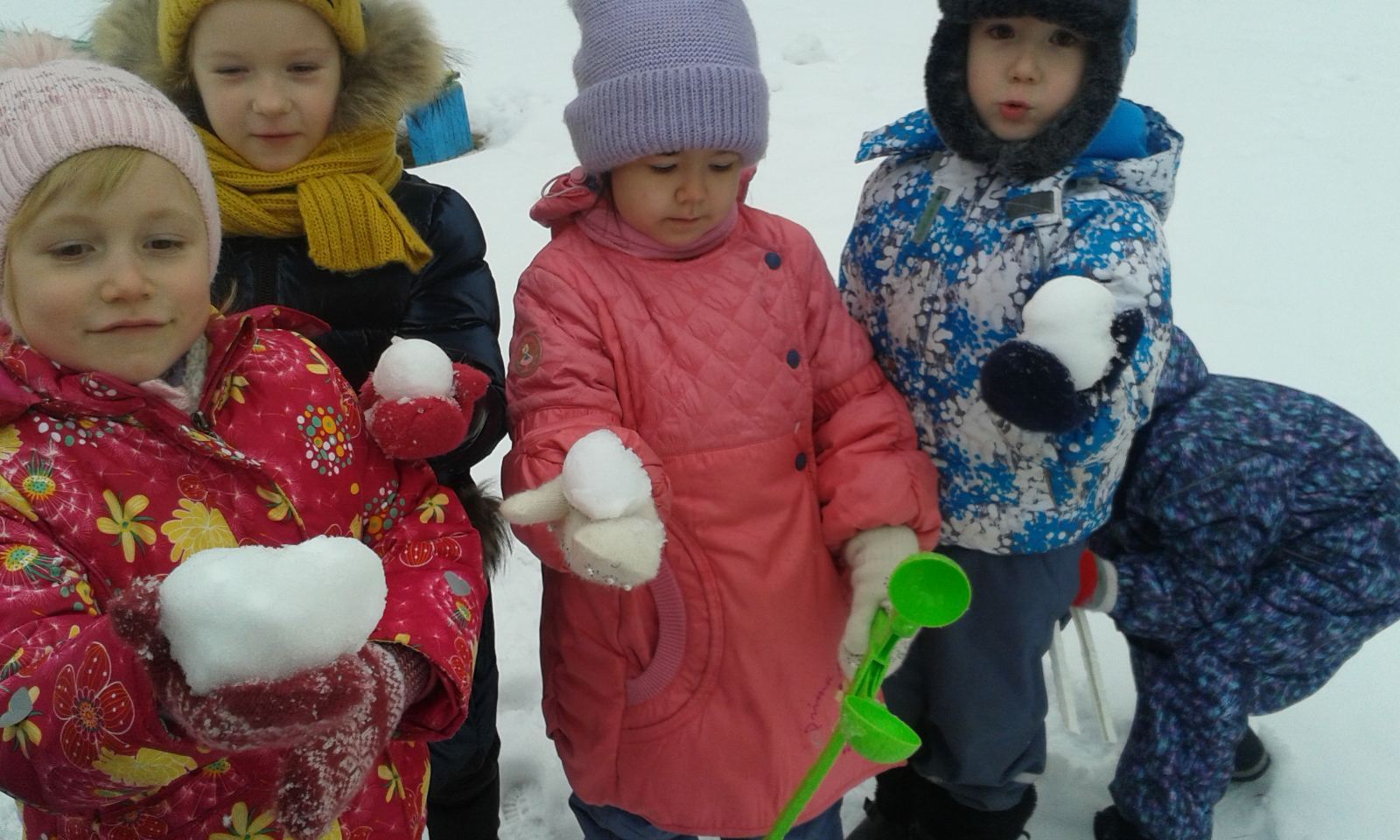 Постройки:
Лабиринты
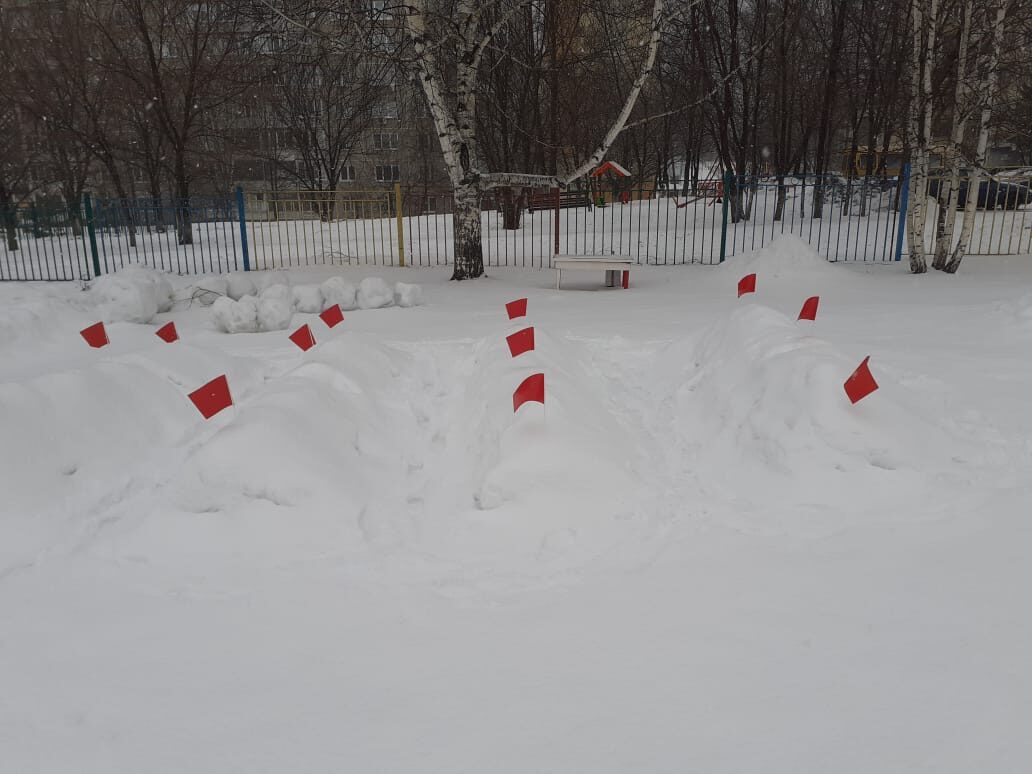 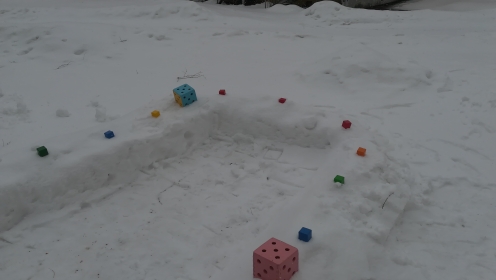 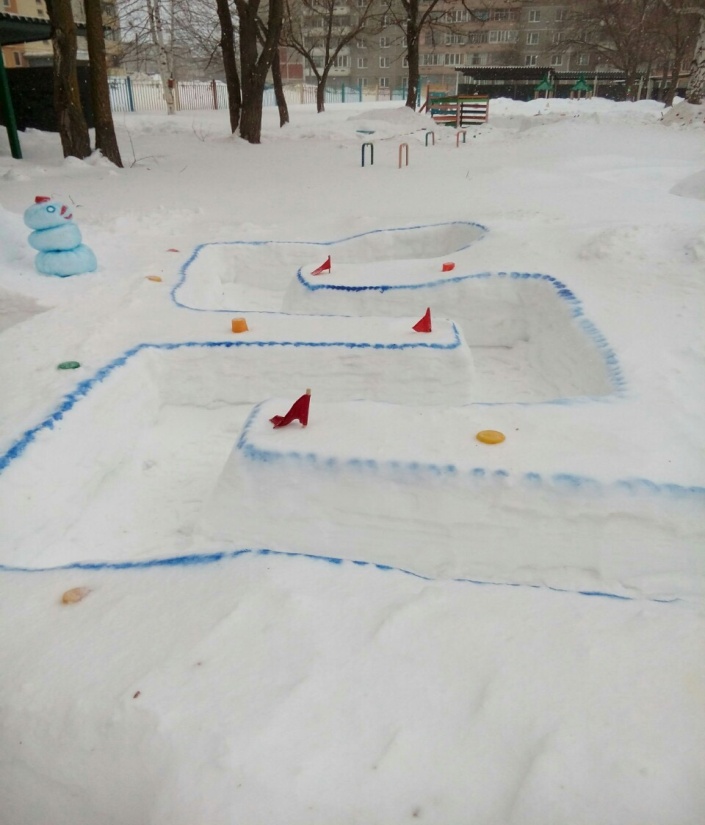 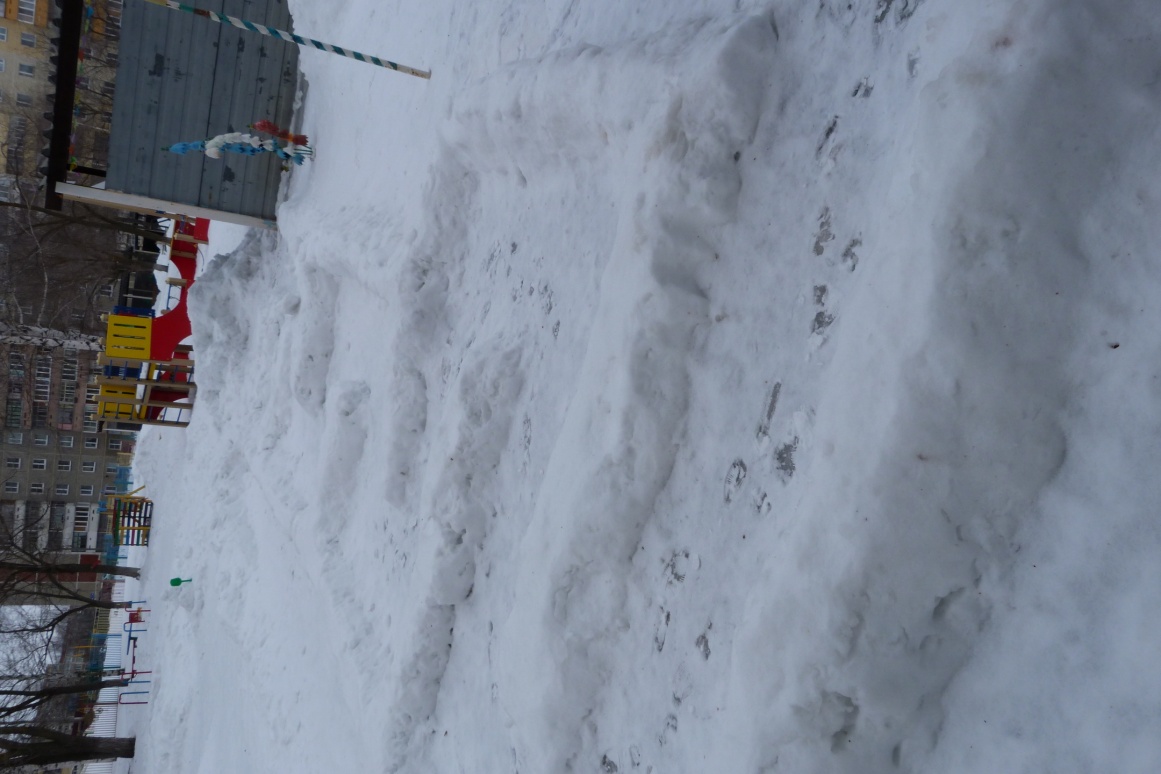 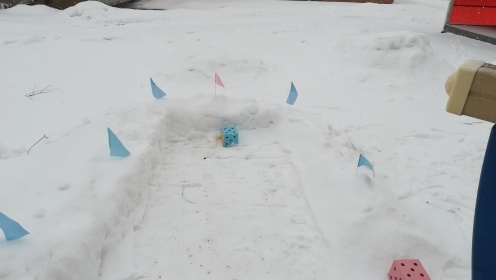 Наши сказочные печки
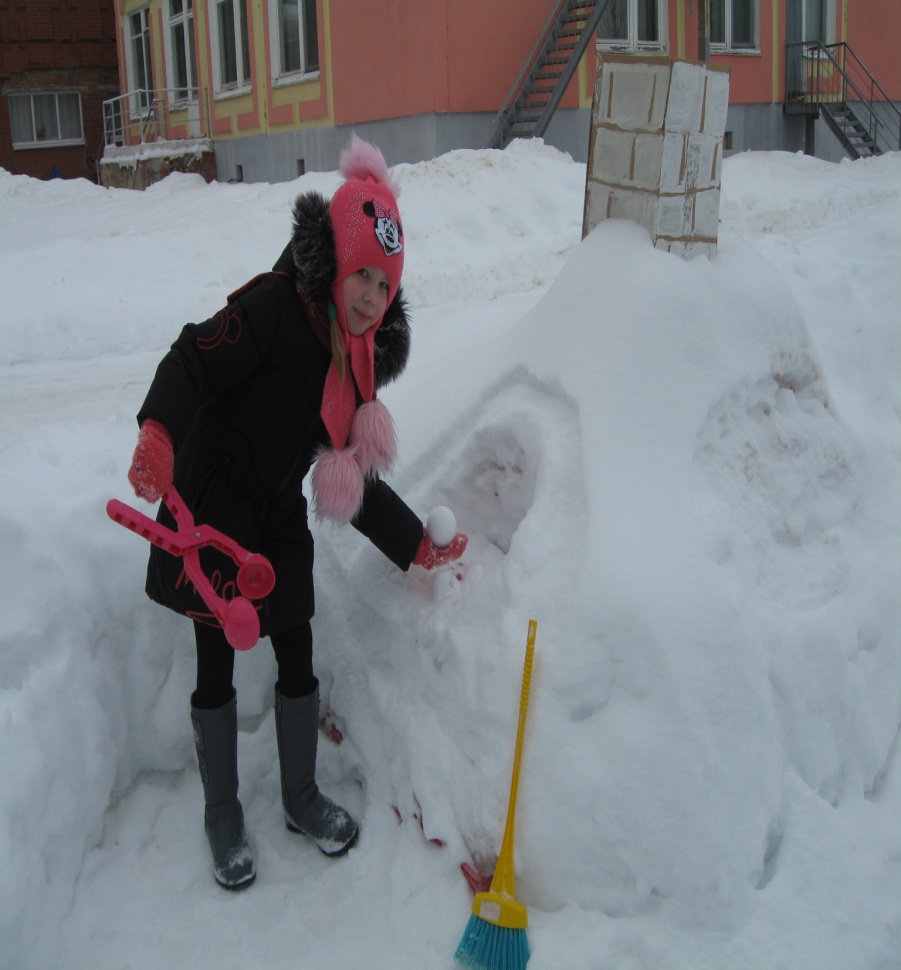 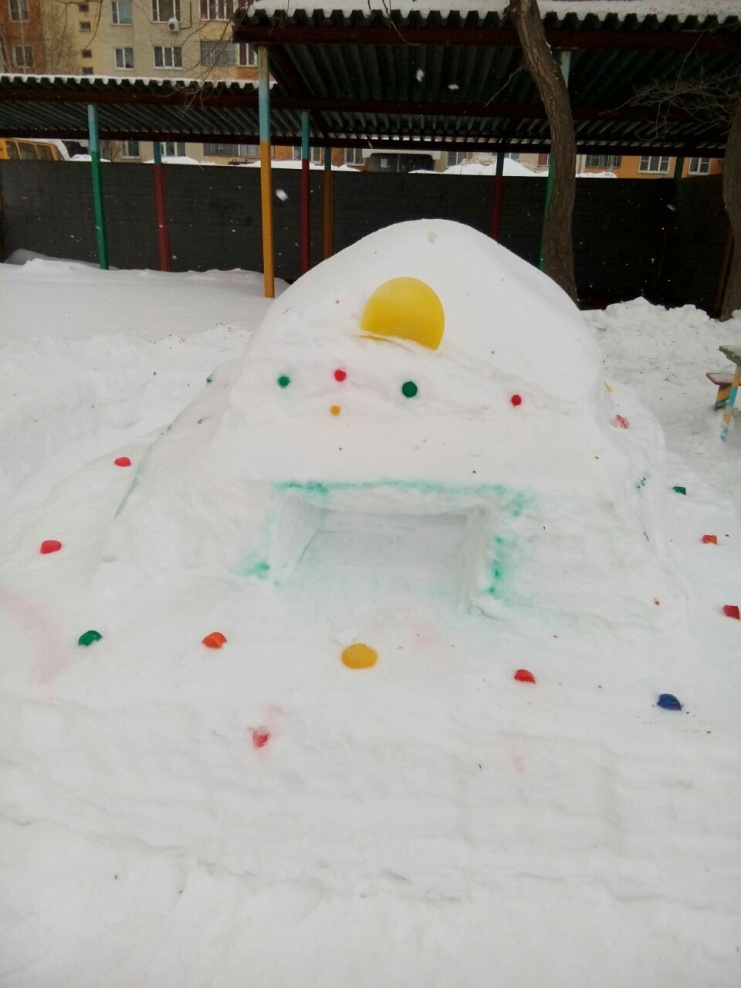 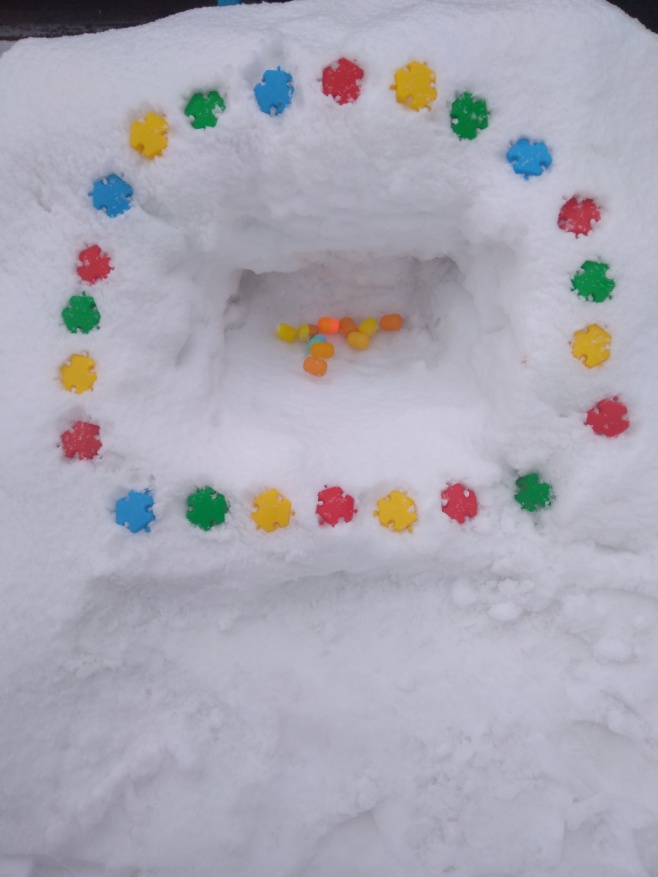 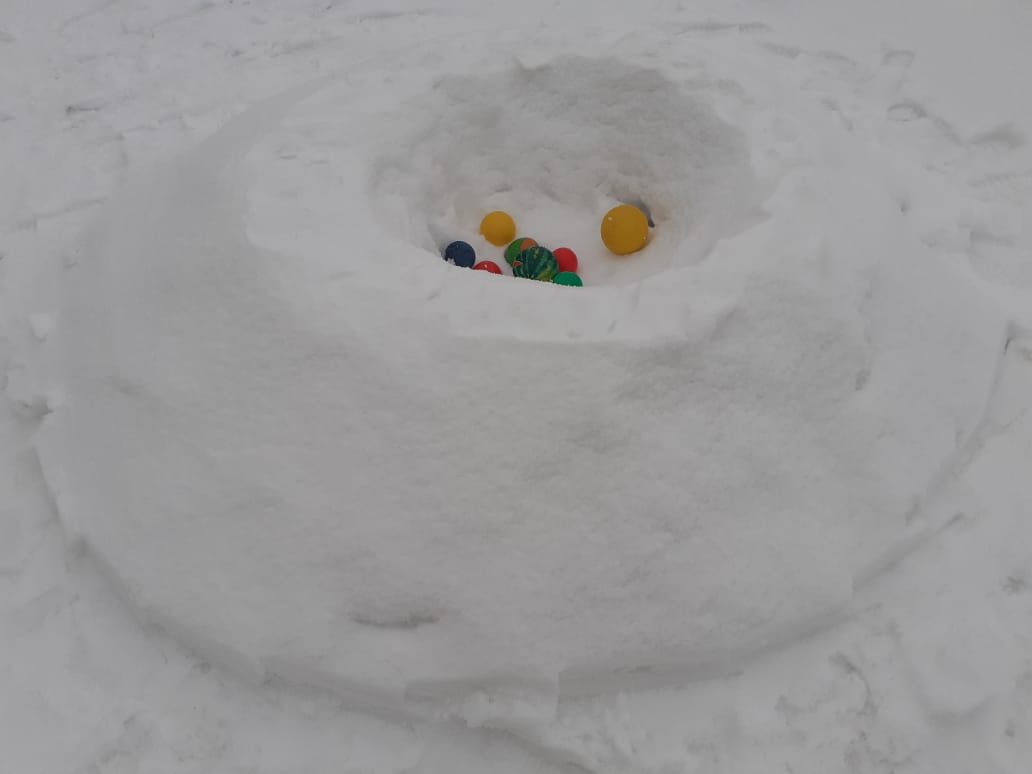 Веселые горки
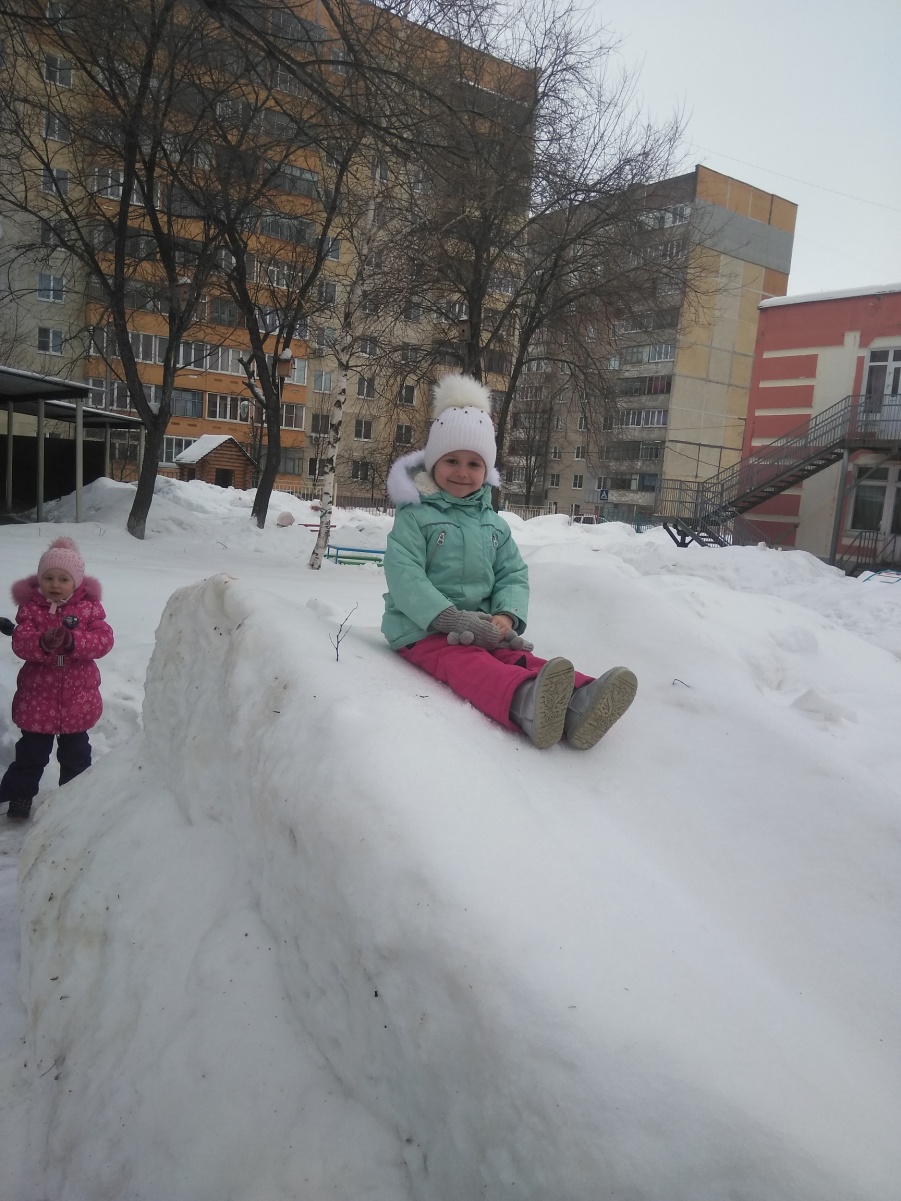 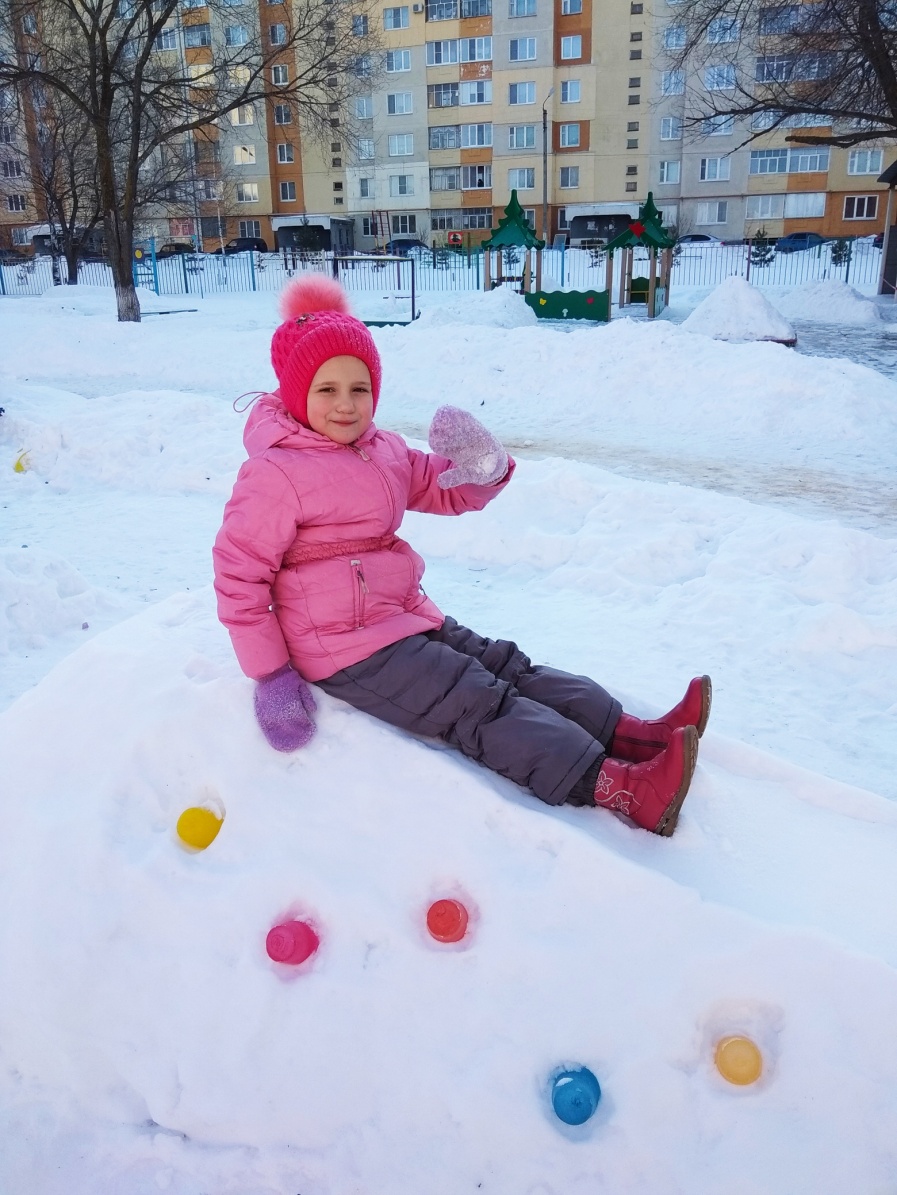 Снежные заставы
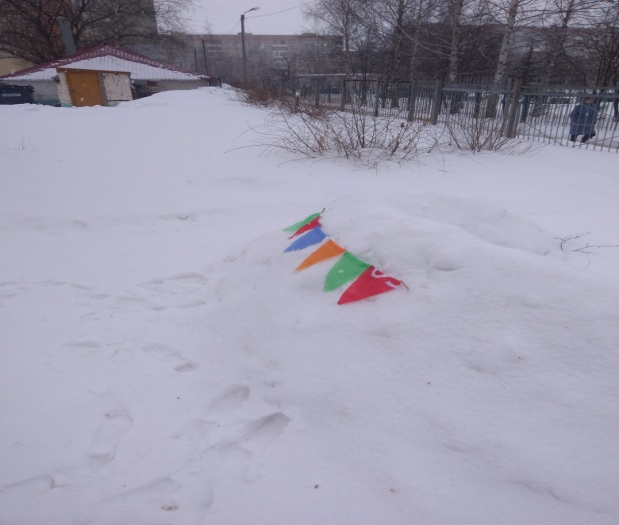 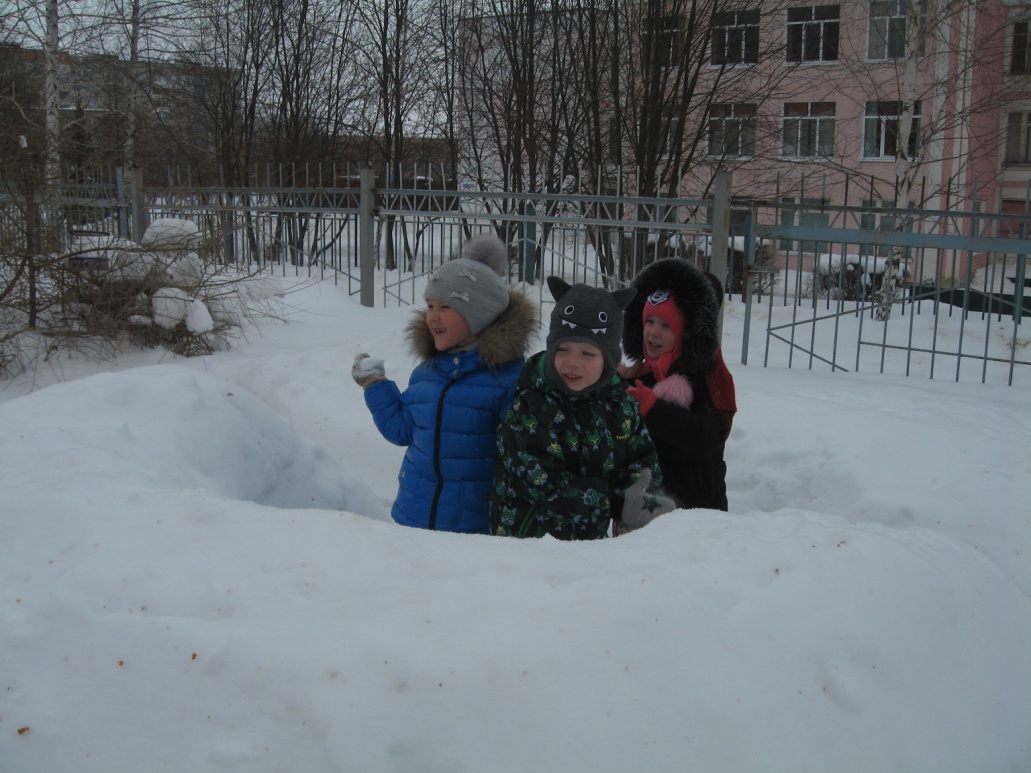 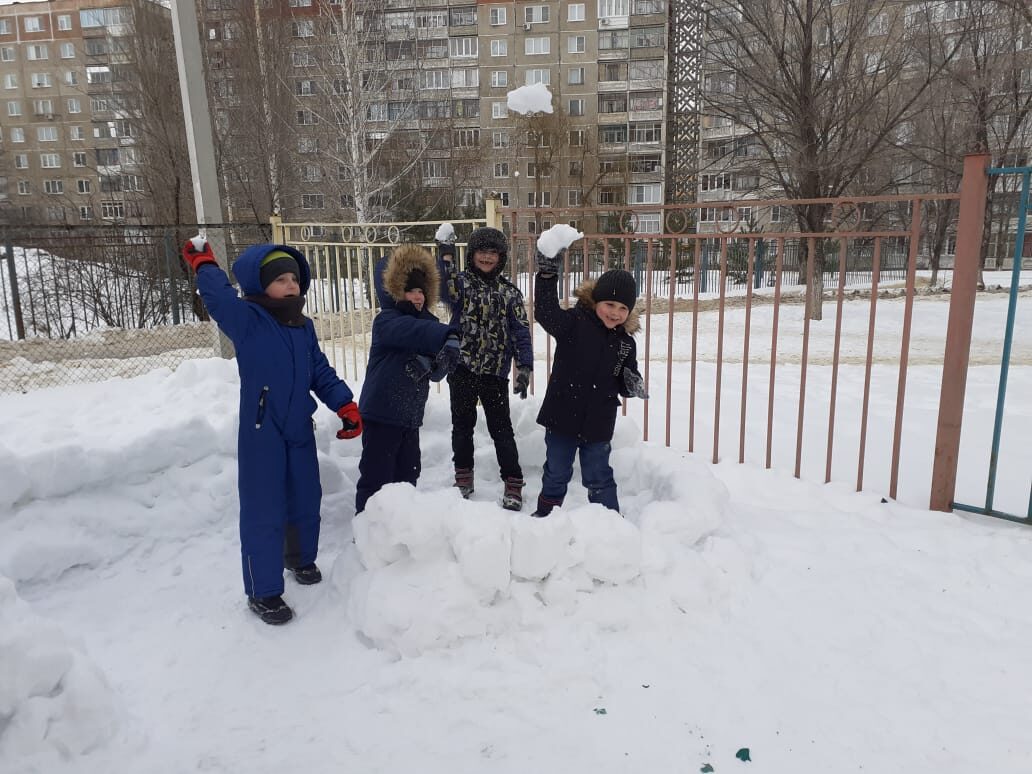 Гости из сказок
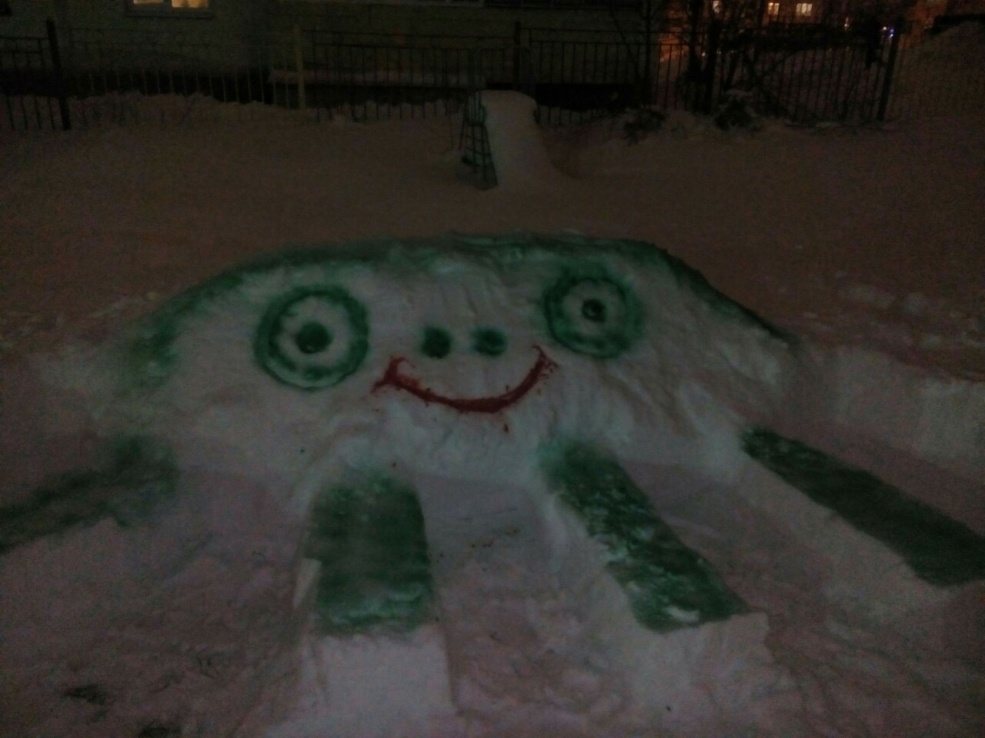 Мишка
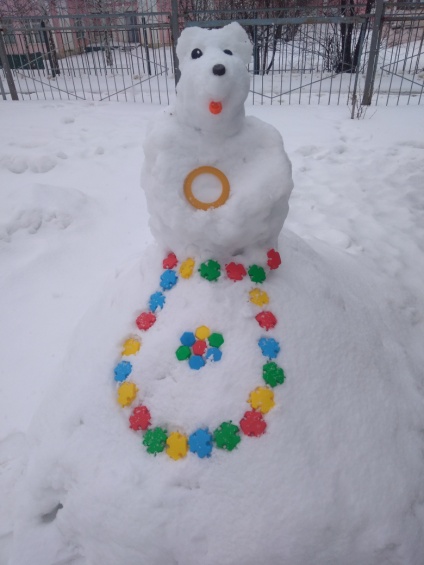 Колобок
Осьминог
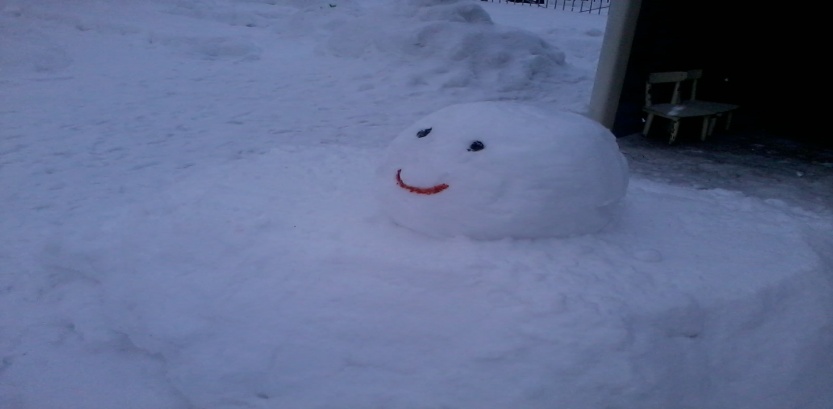 Снежная королева
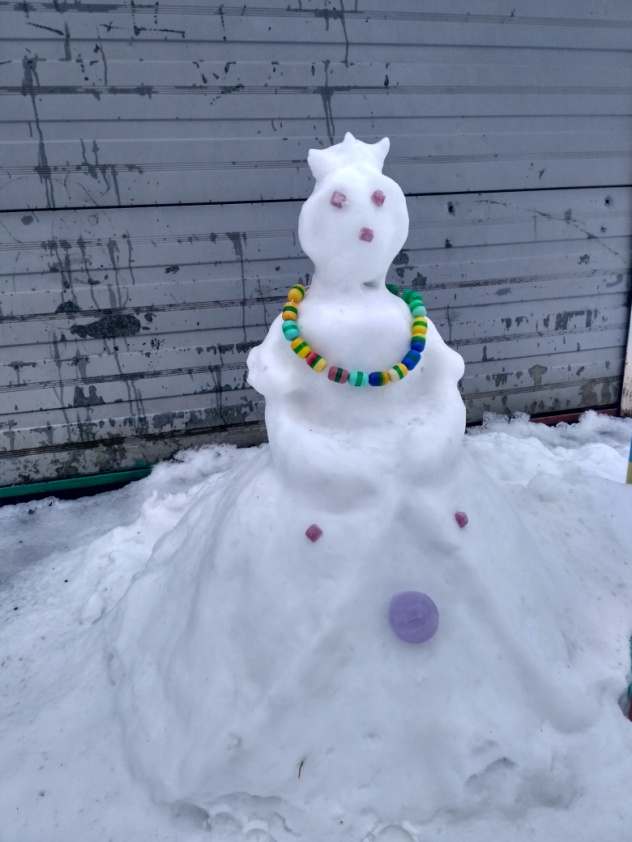 Зайка-попрыгайка
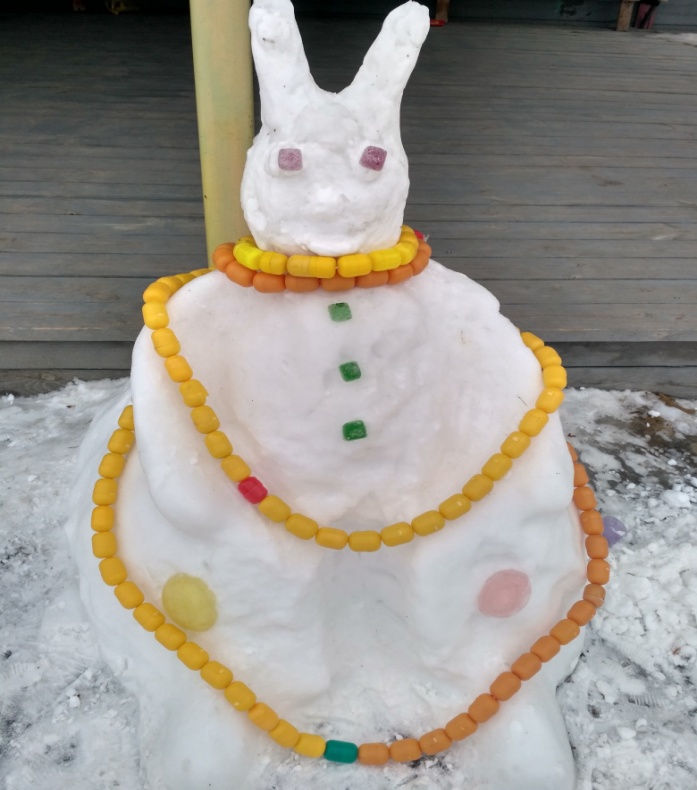 Лисичка-сестричка
Котофей
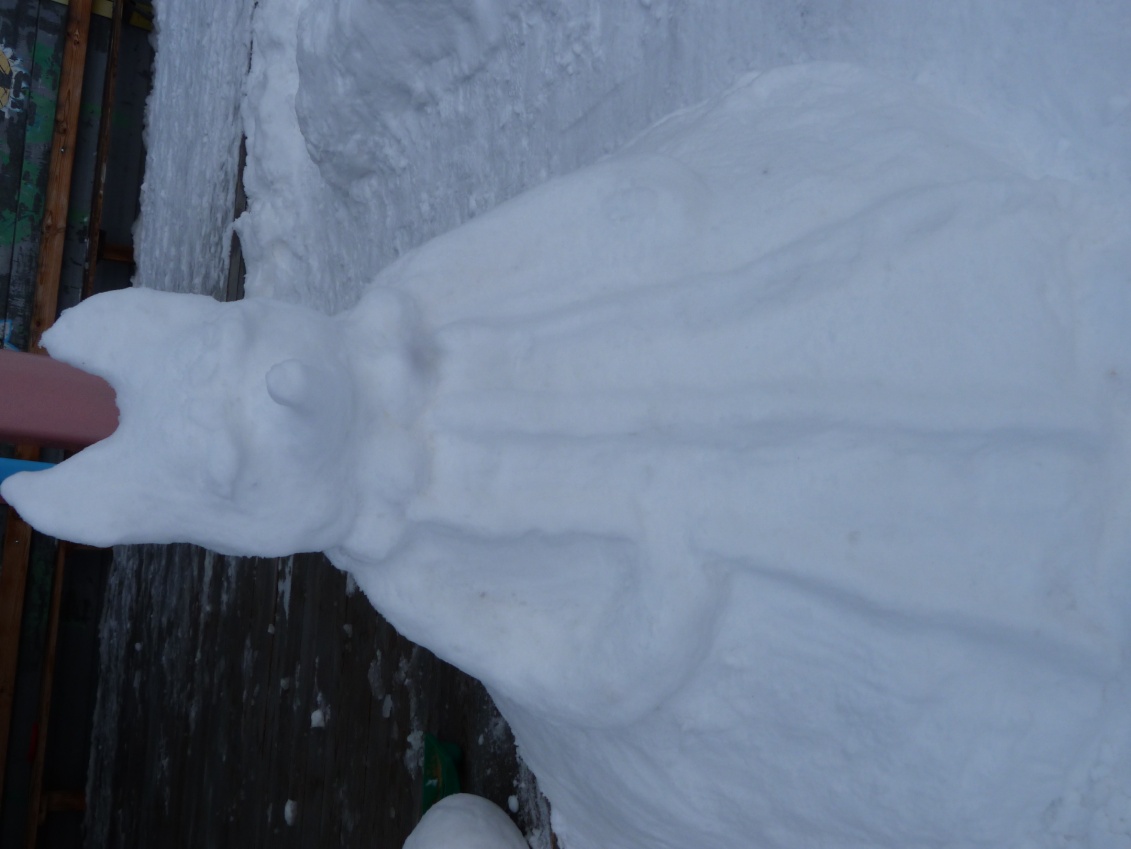 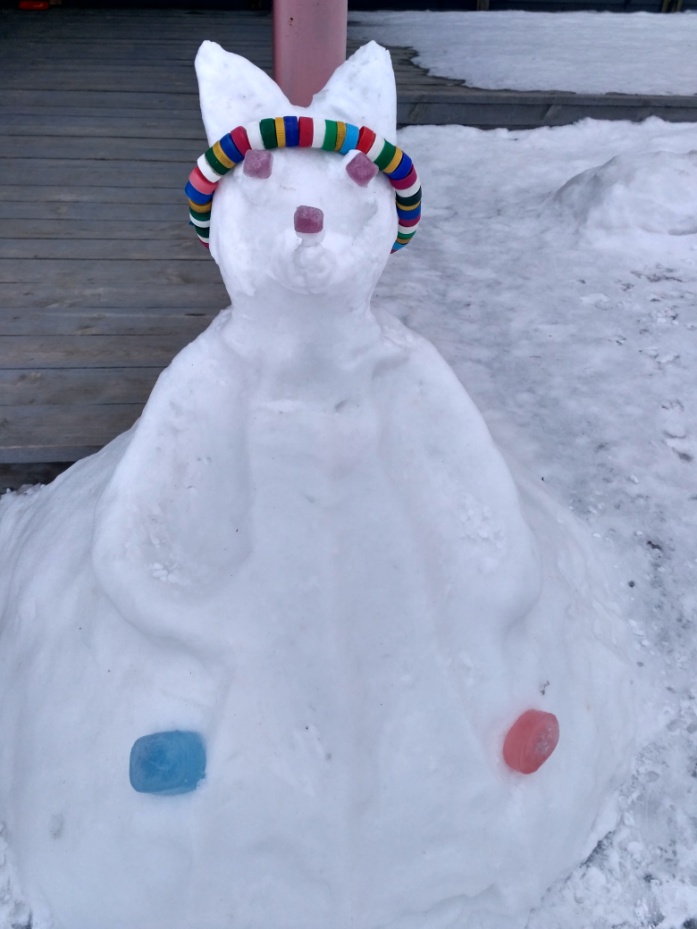 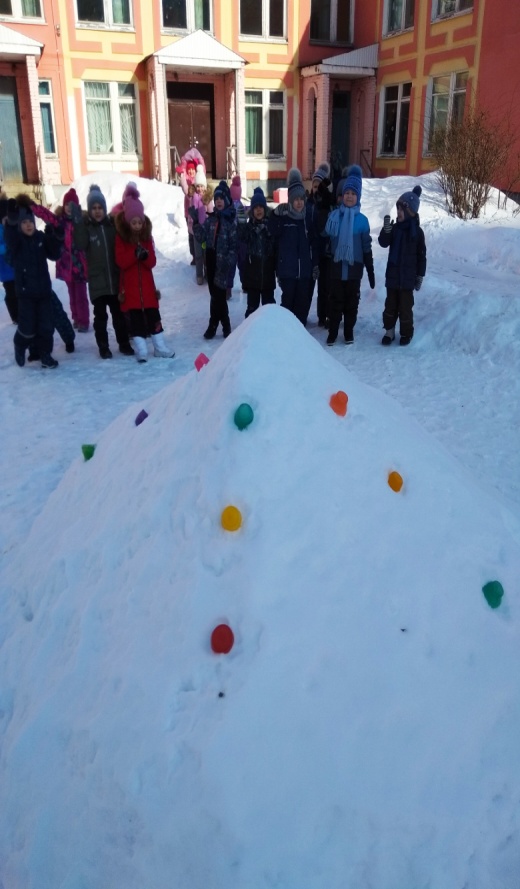 Горки для хороводов
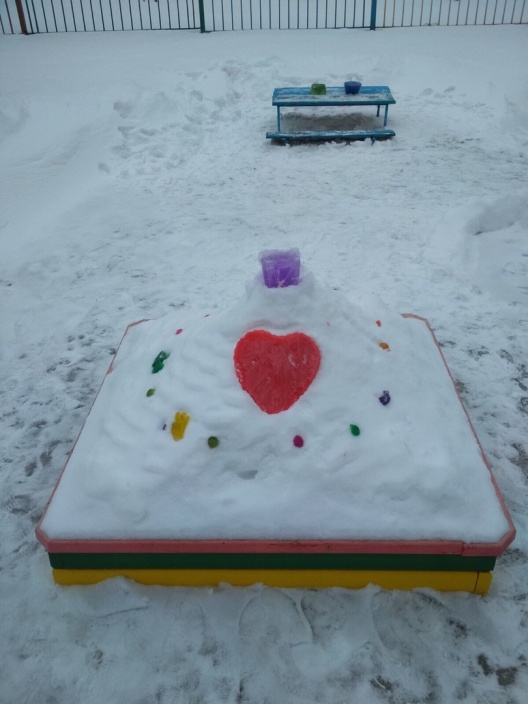 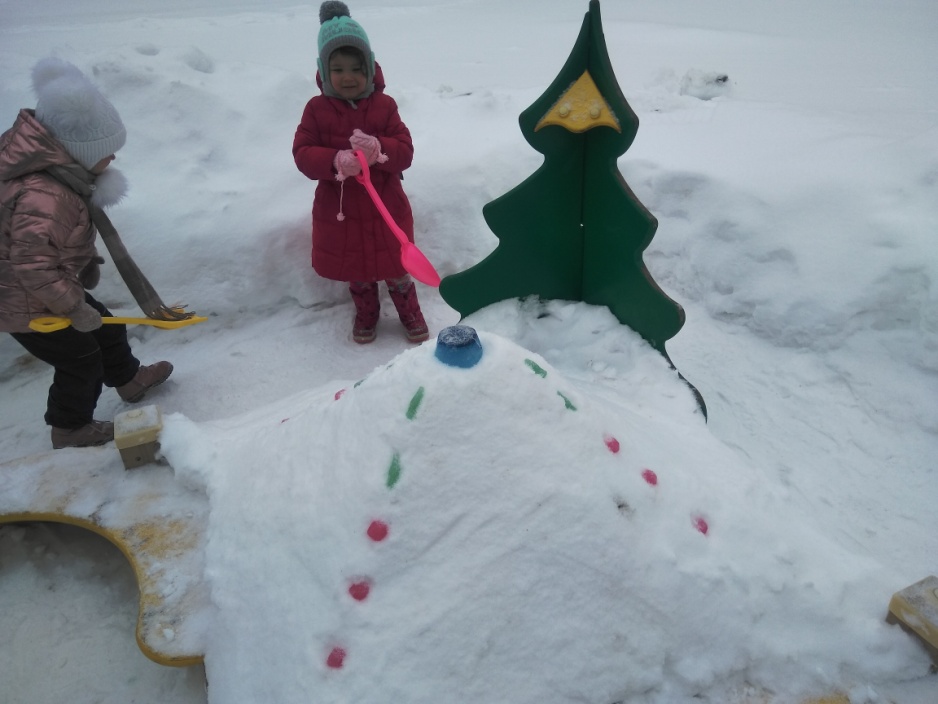 Каток
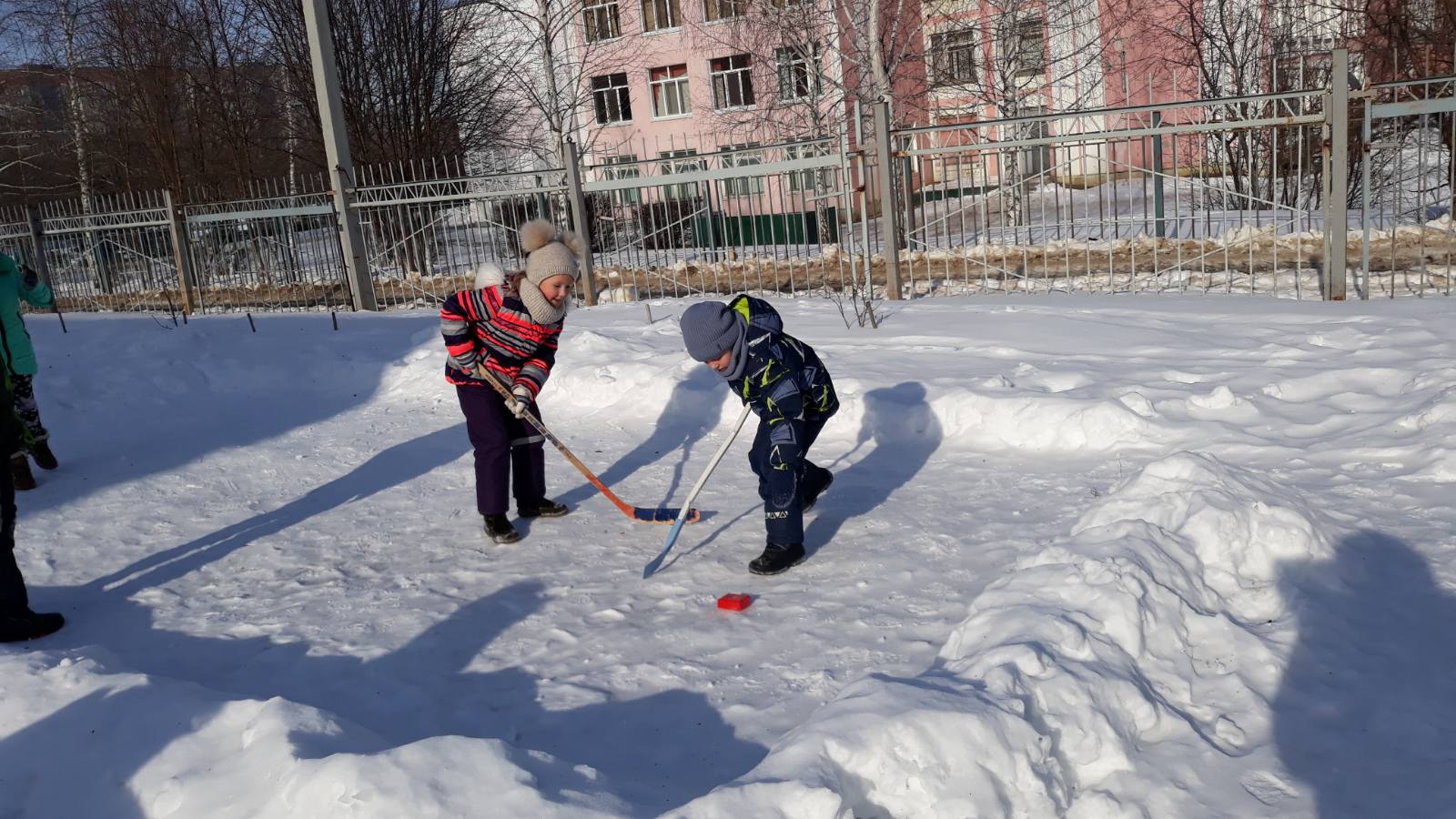 Полосы для скольжения
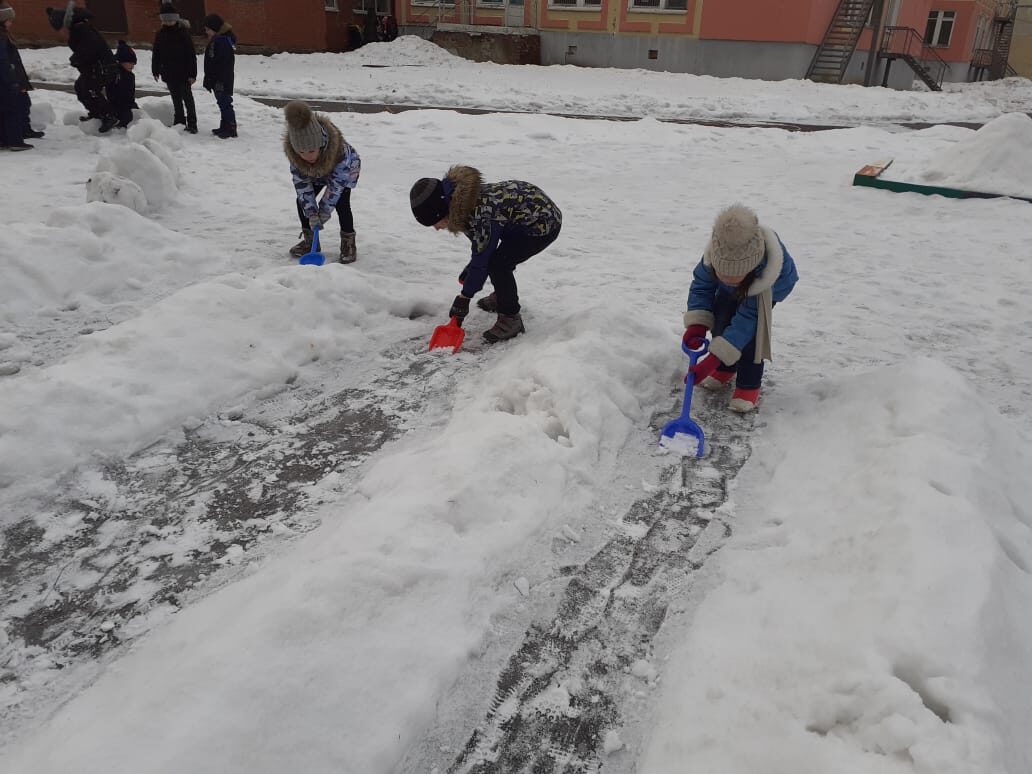 Спортивная площадка
Дорожка  для скольжения
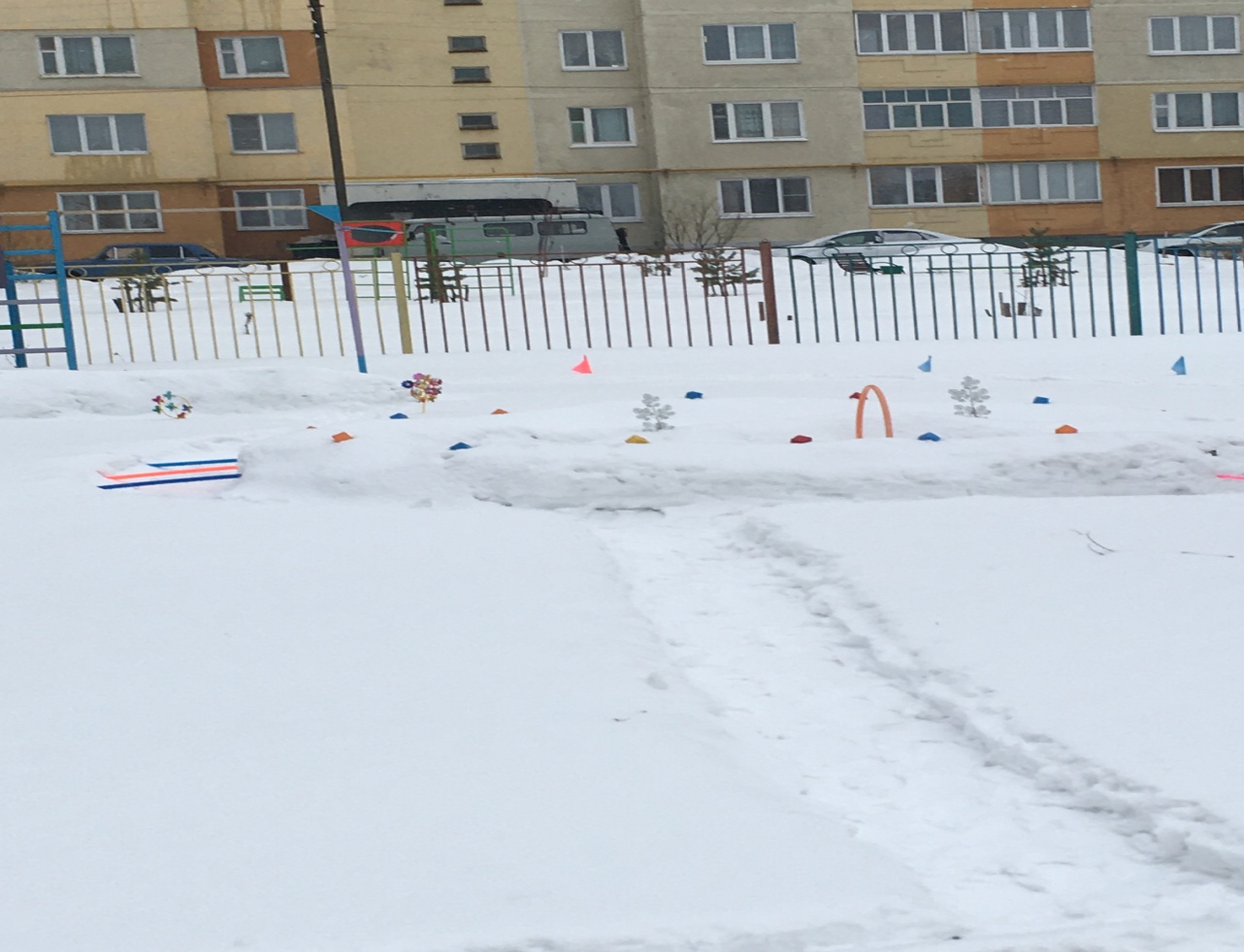 Дорожки для перешагивания и подлезания
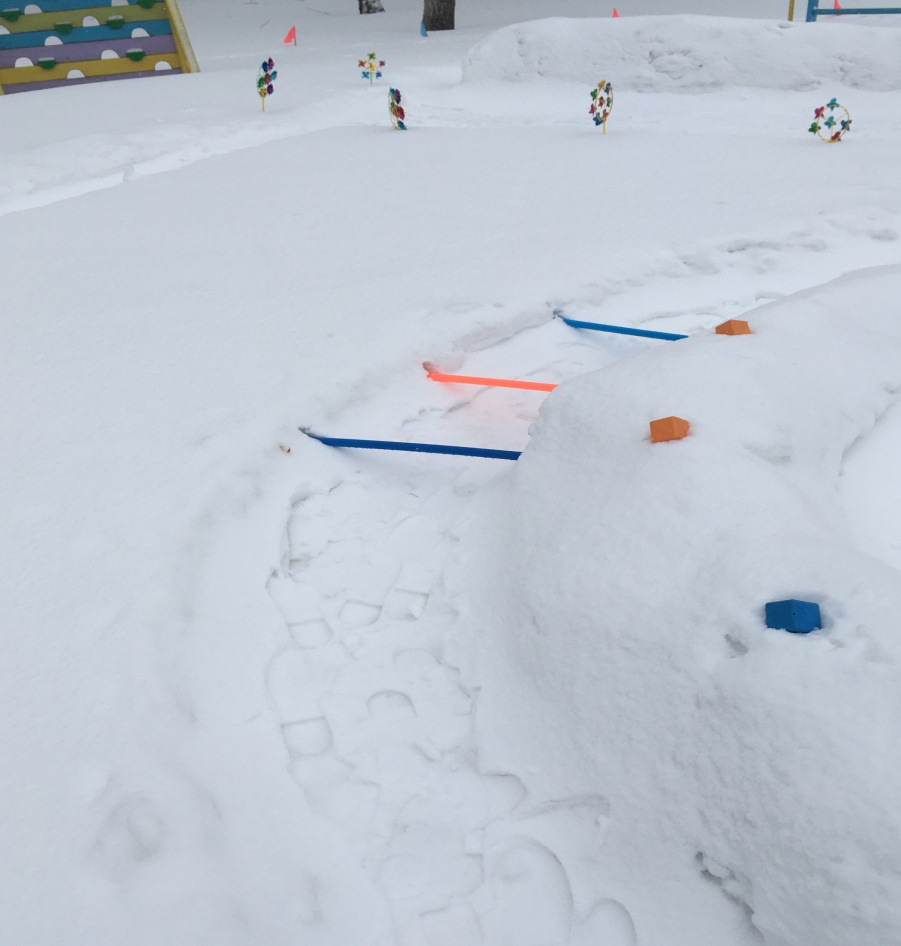 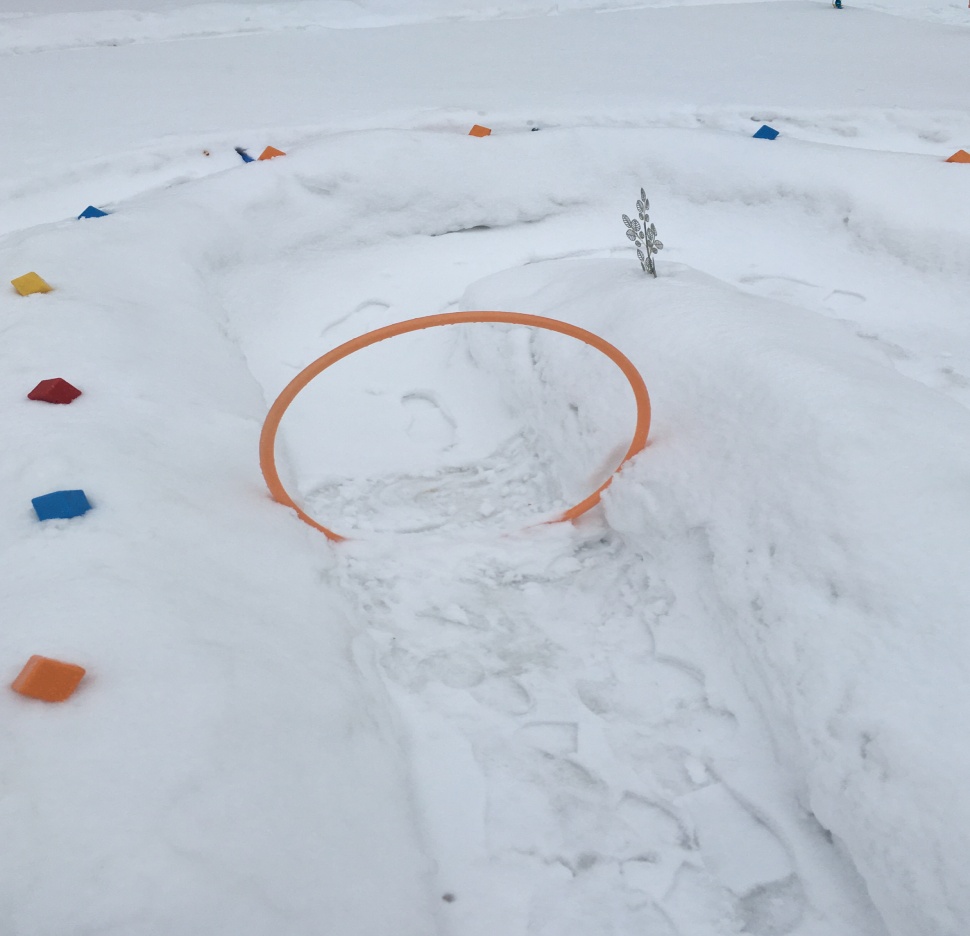 Лыжня
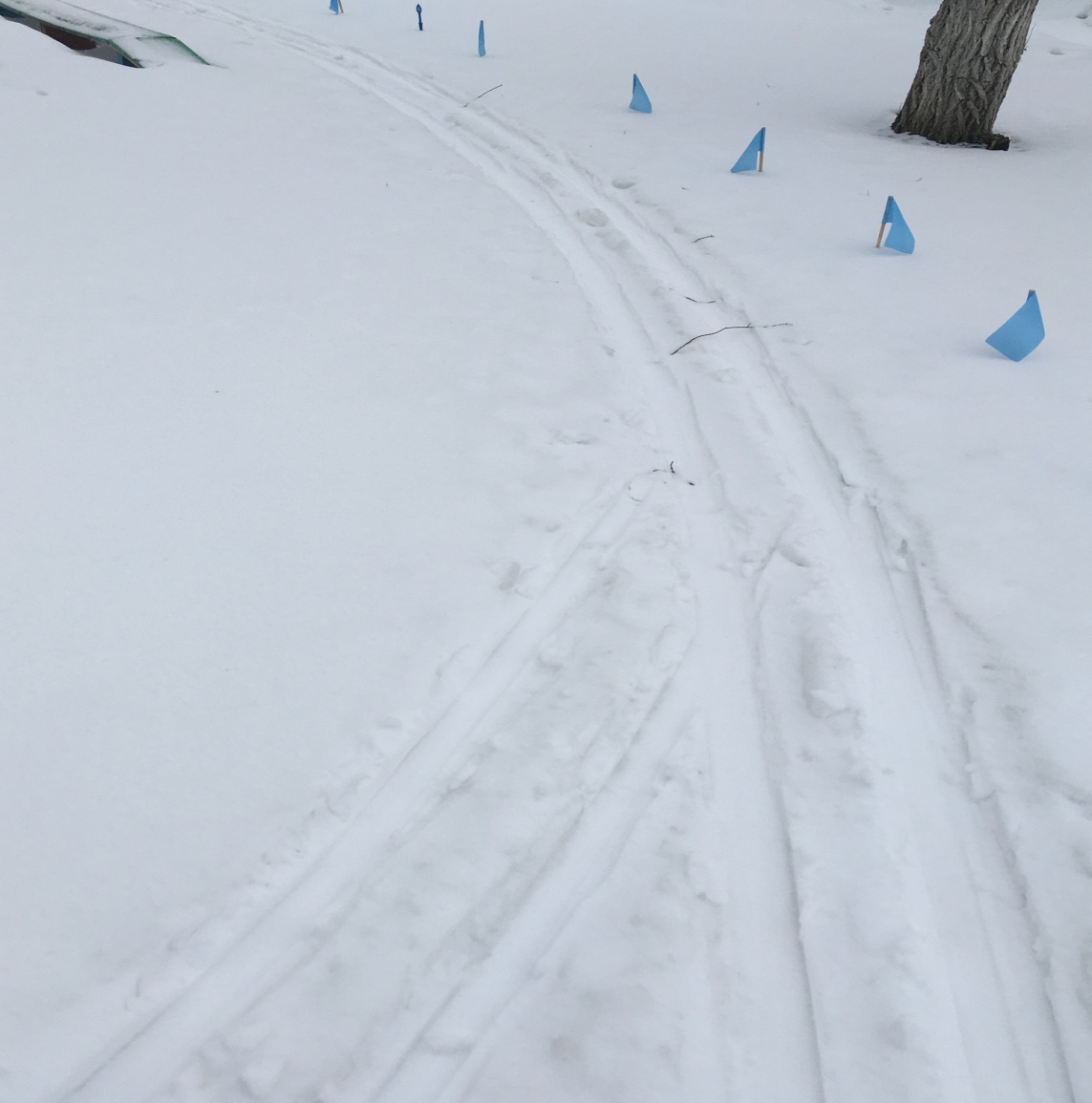 Площадка для метания
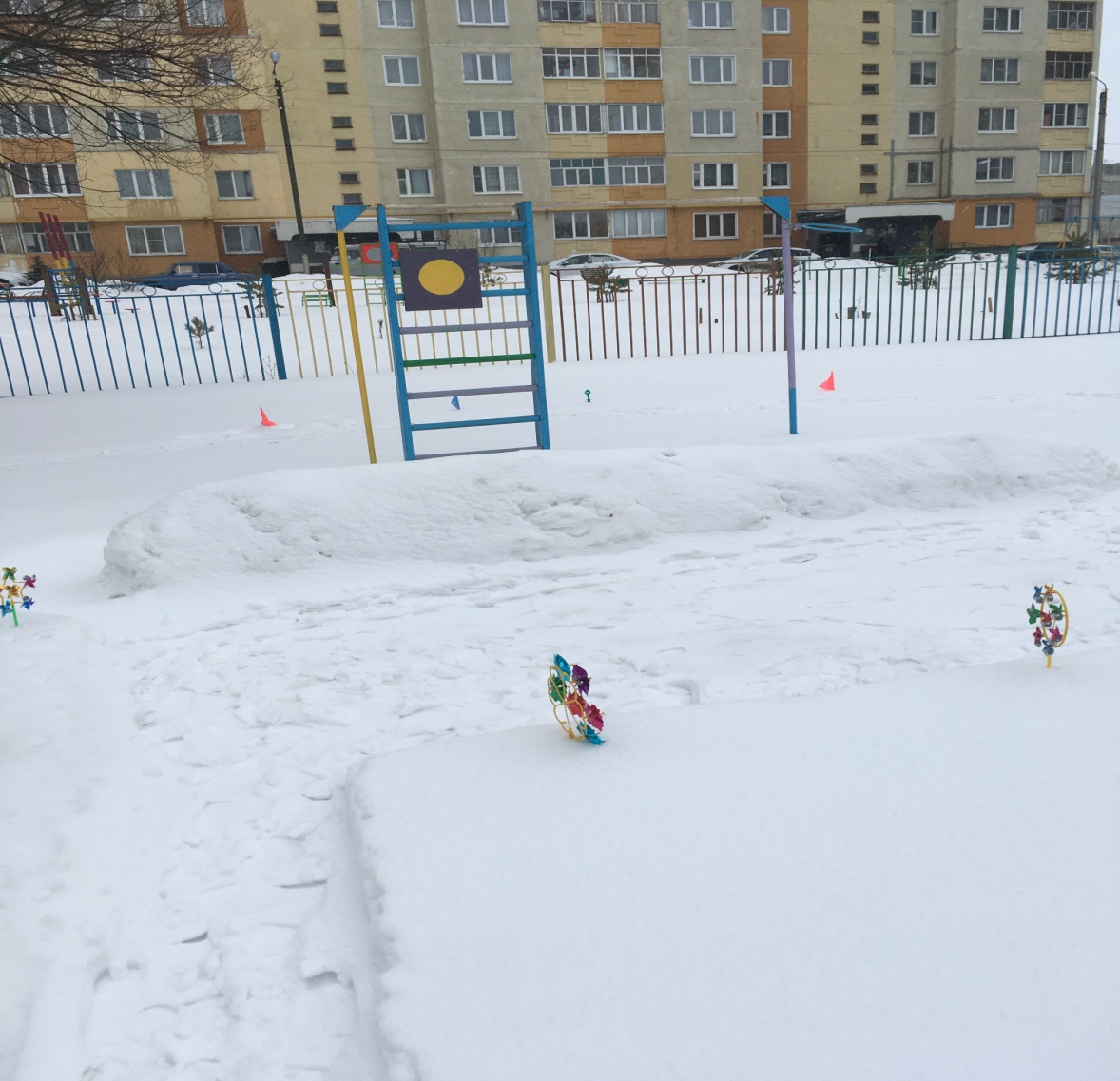 Лабиринт
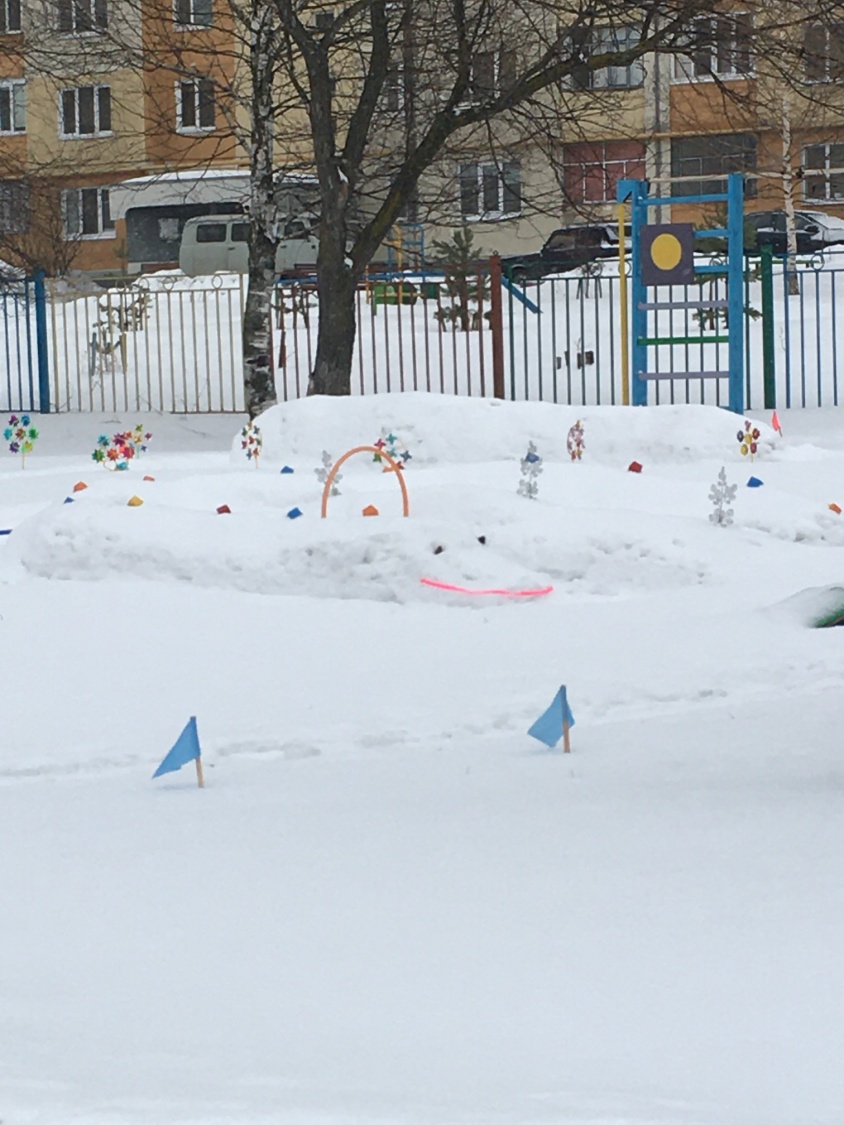 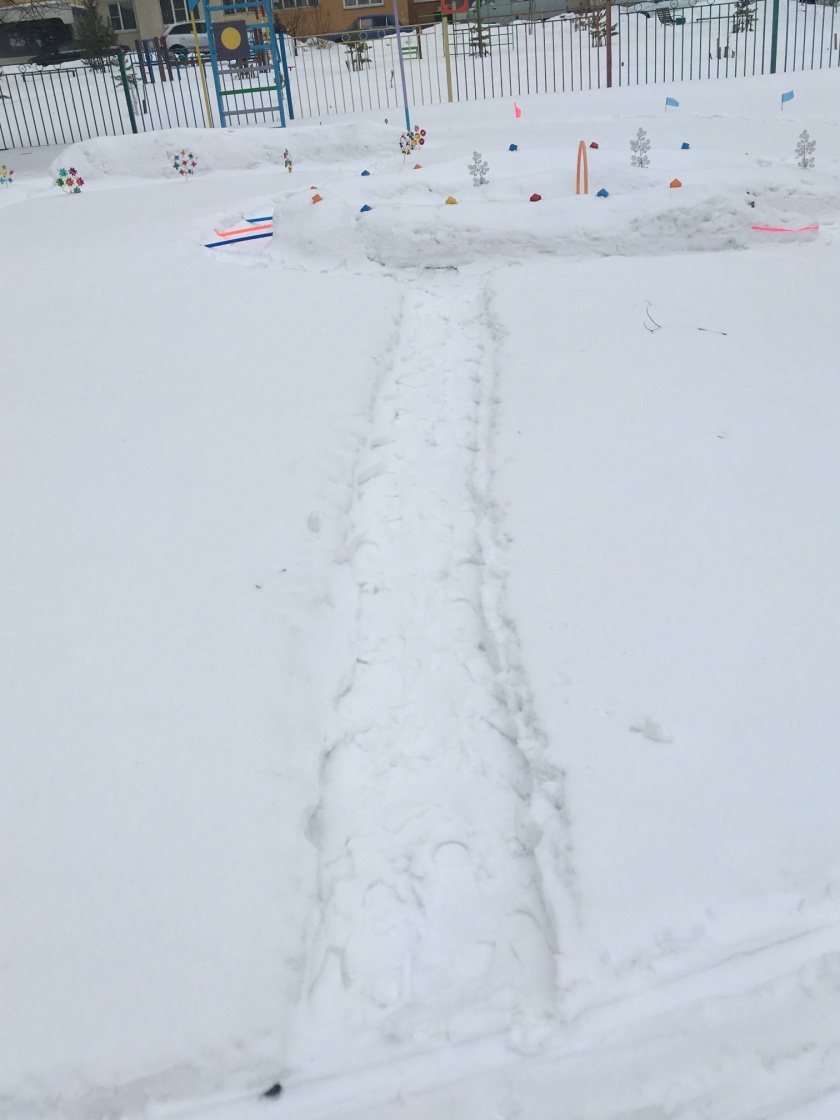 Игровая деятельность
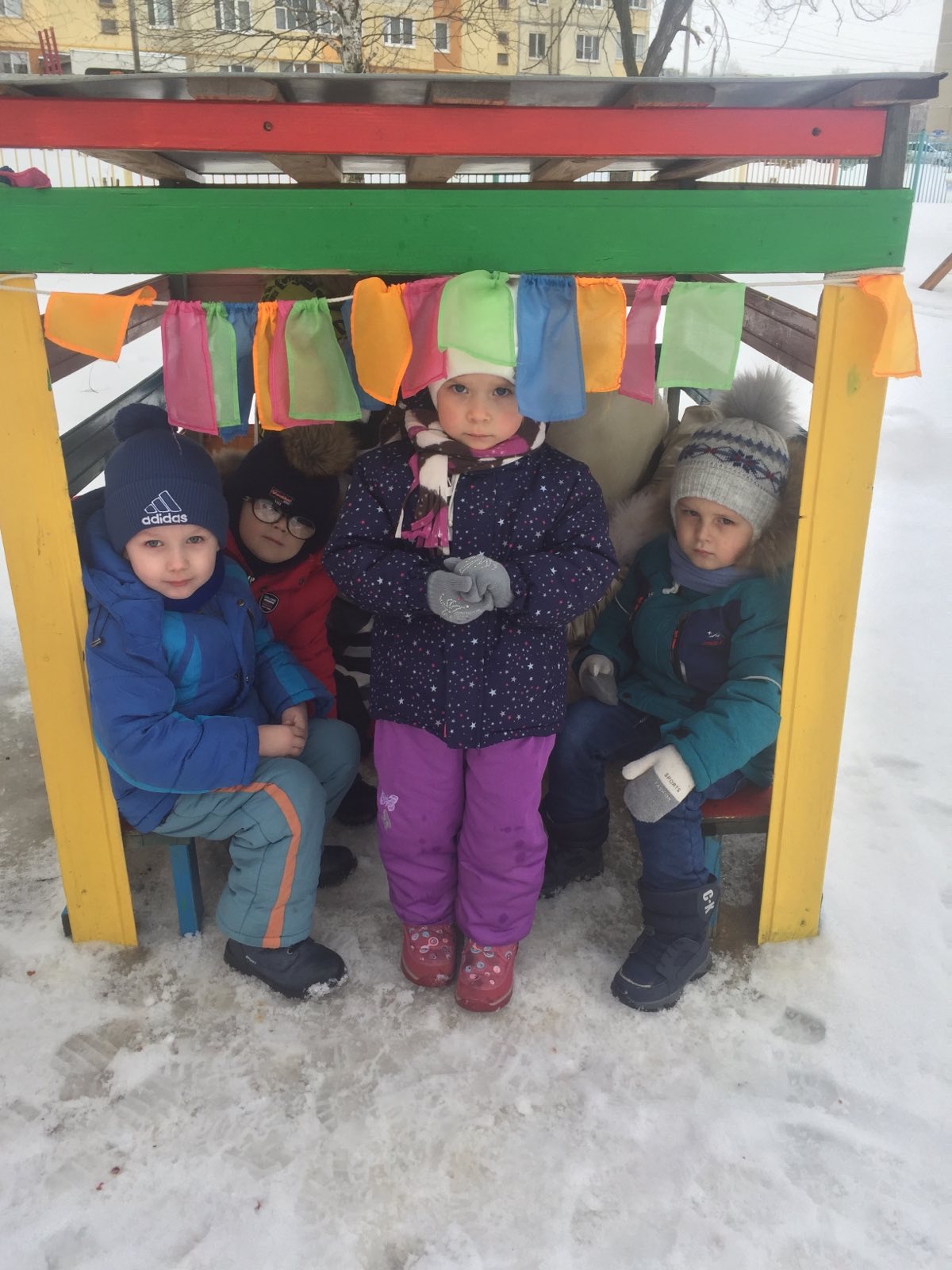 Цель: формирование знаний и представлений об окружающем мире, развитие мышления, смекалки, ловкости, сноровки, ценных морально-волевых качеств.
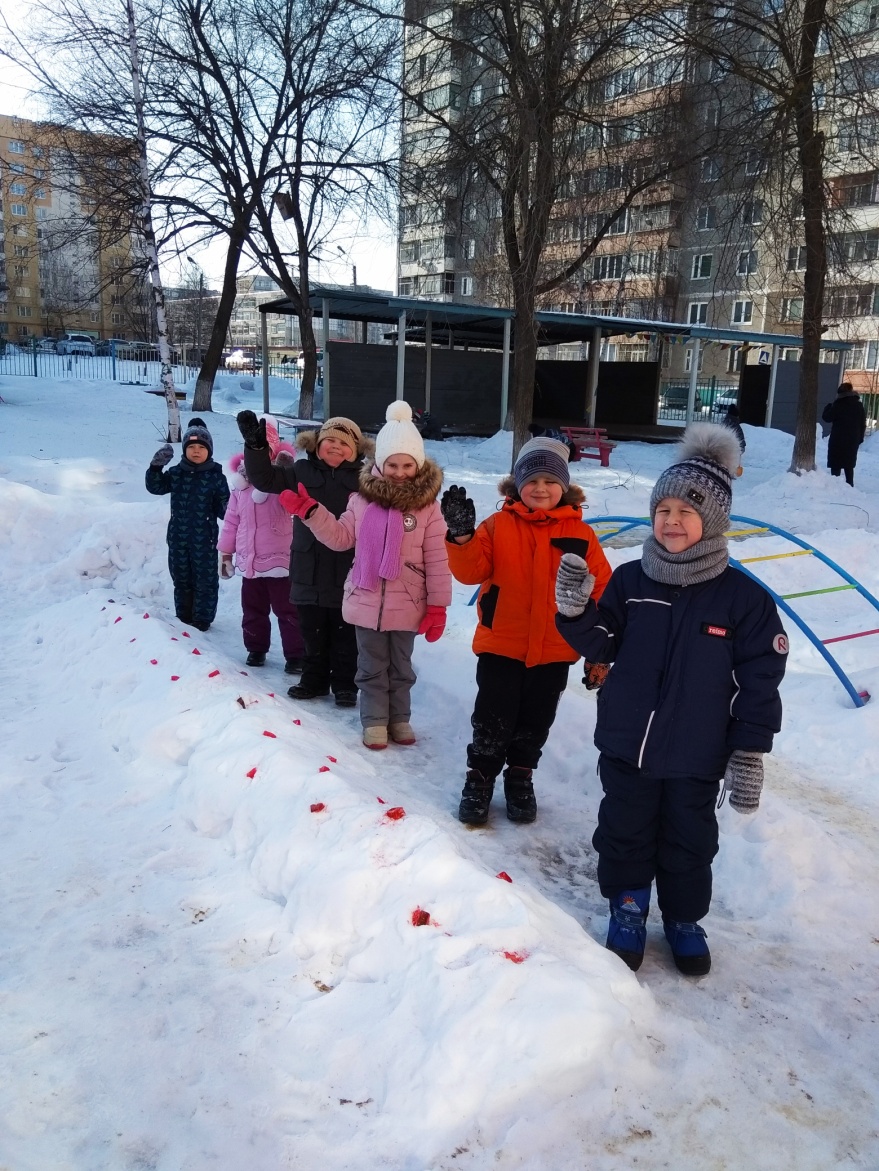 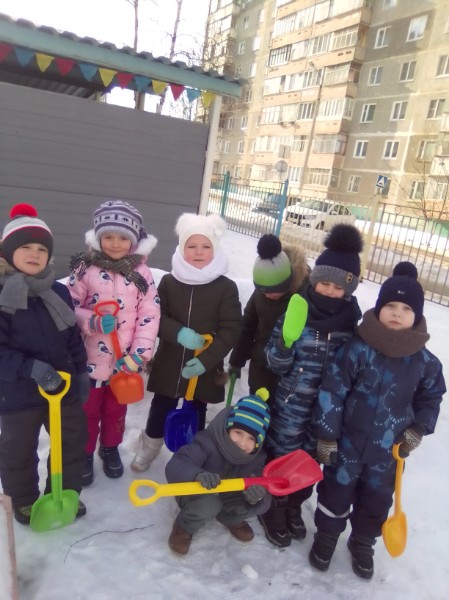 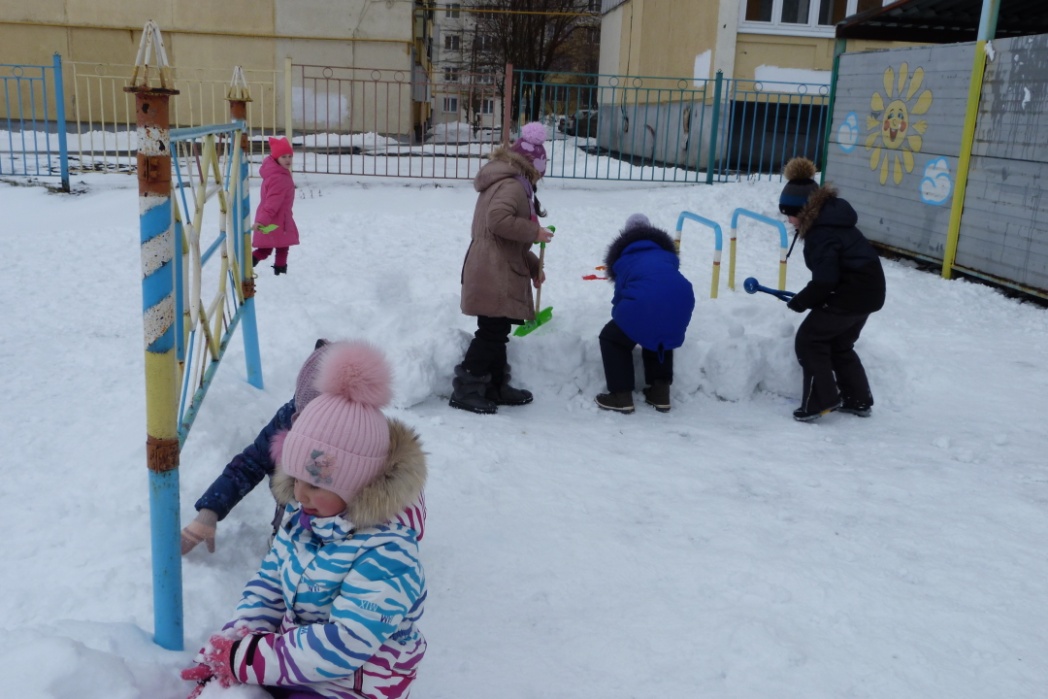 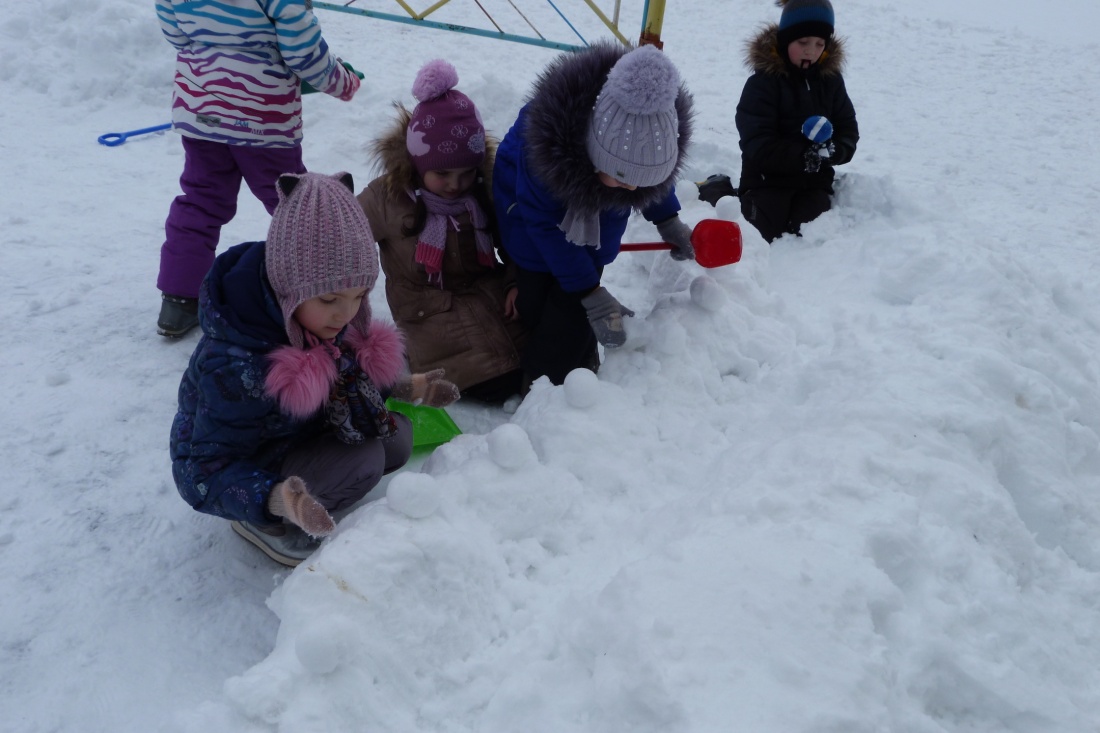 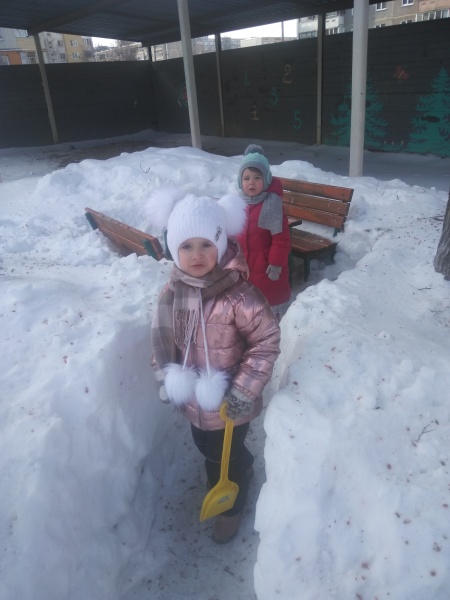 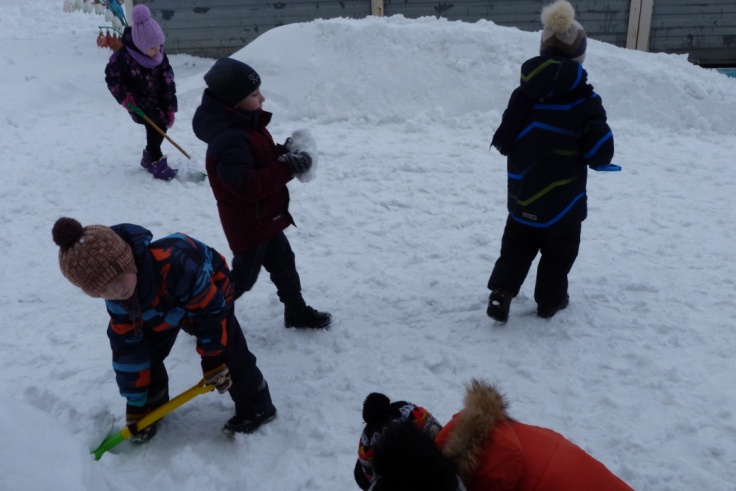 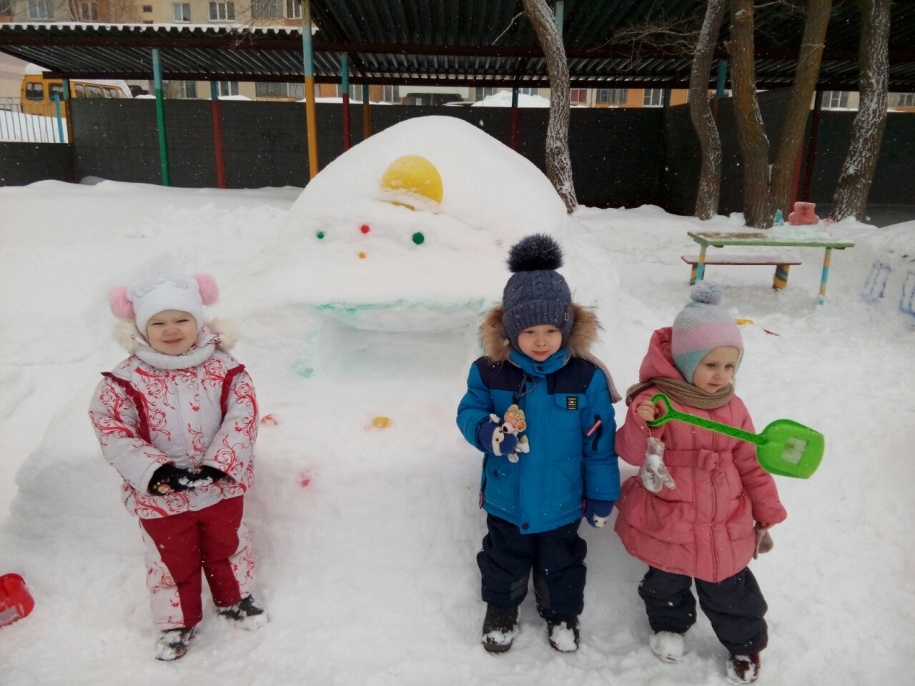 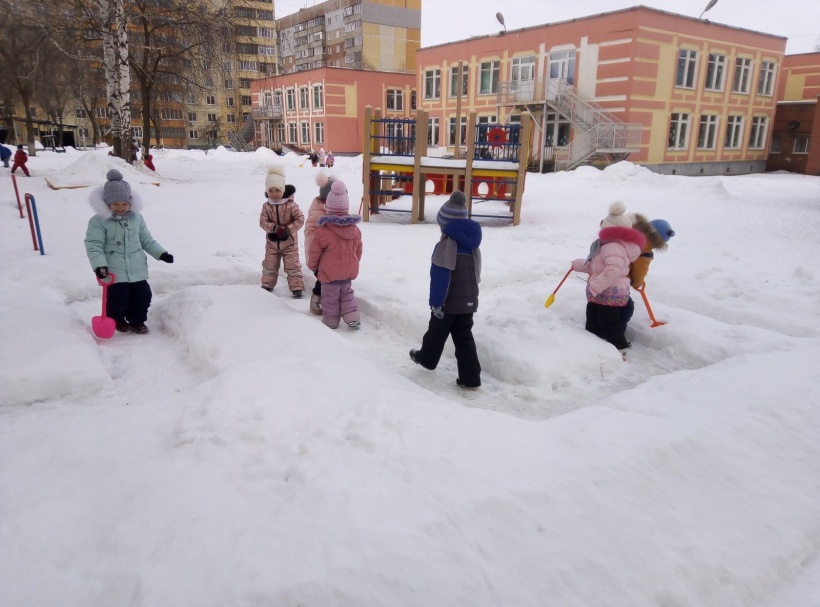 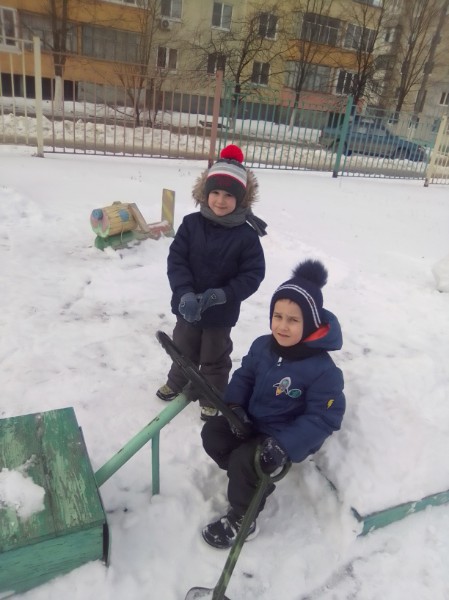 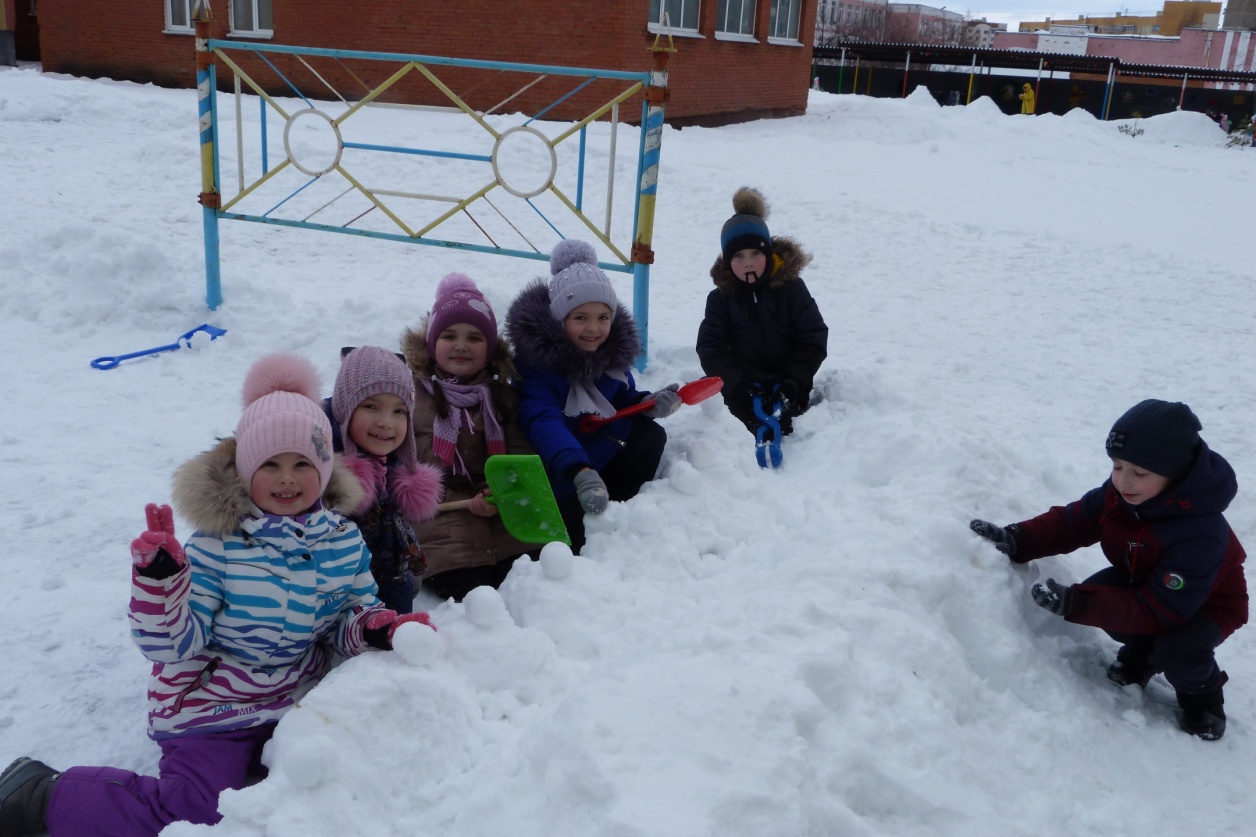 Спасибо за внимание!
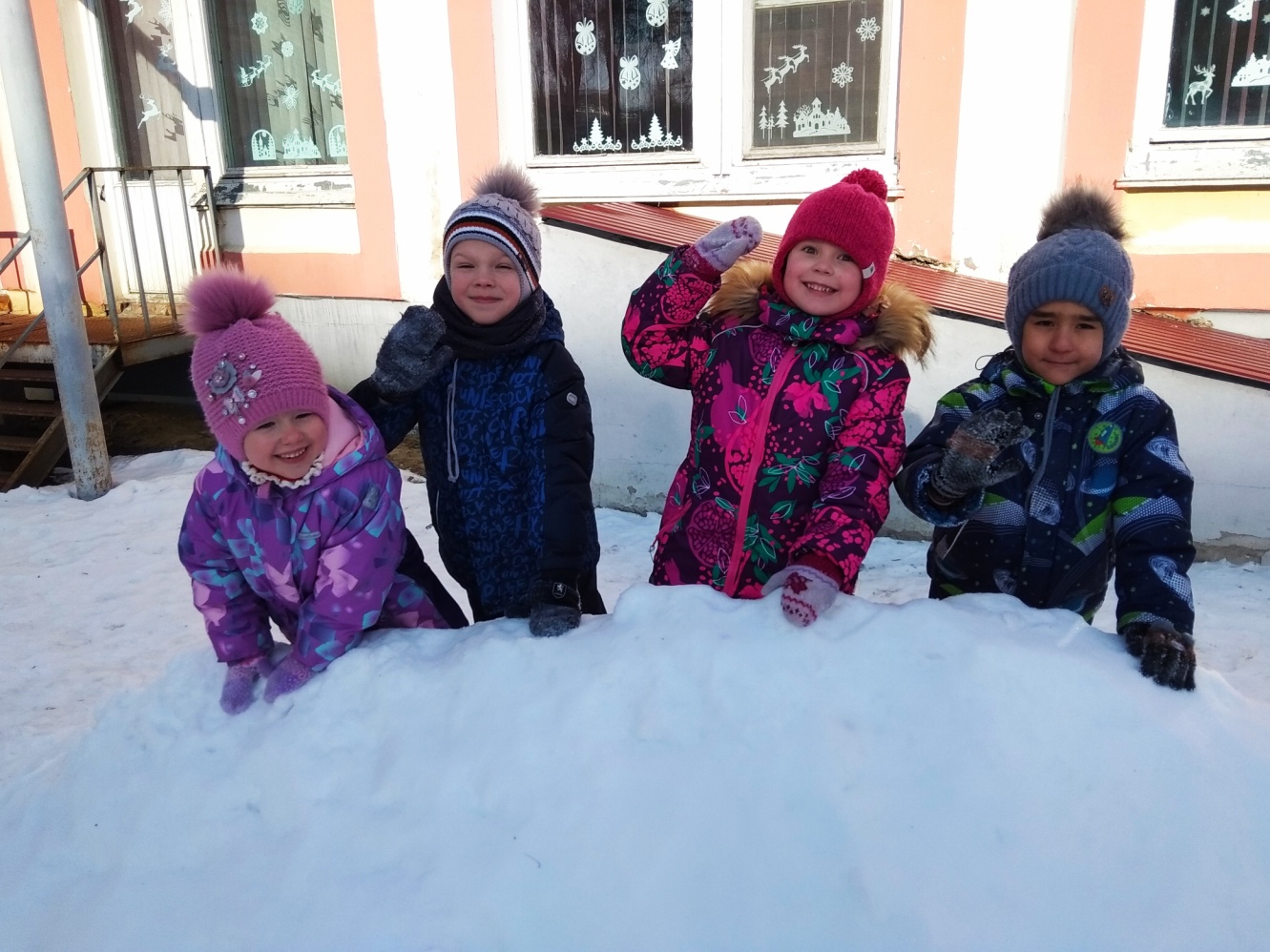